Brand Lift study - Vicks
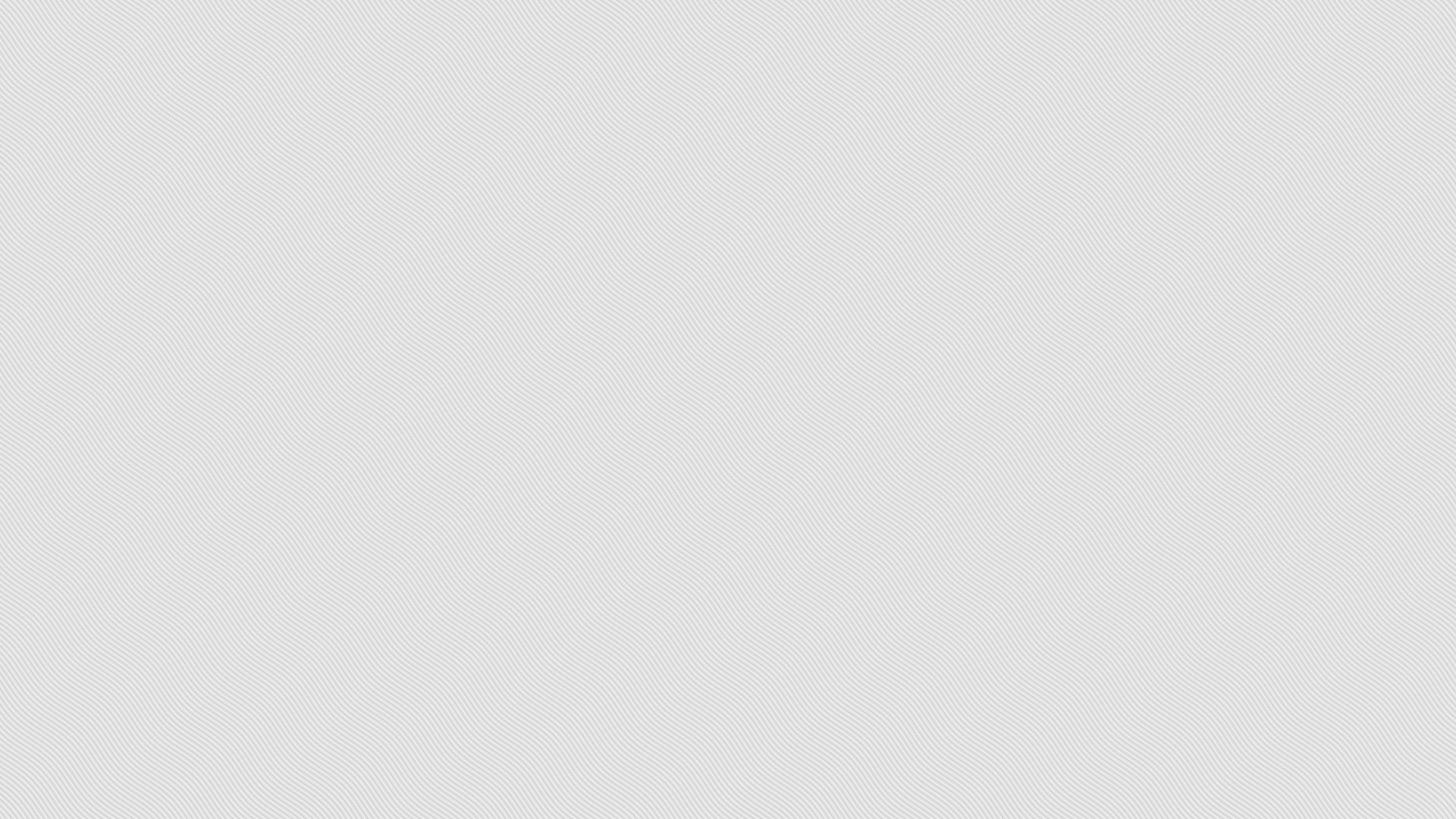 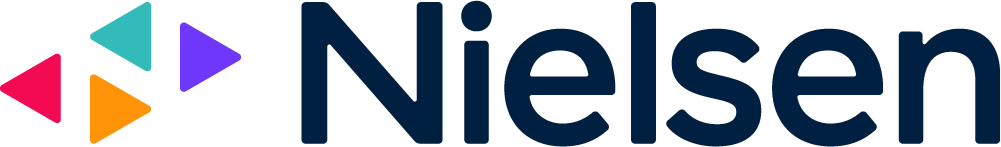 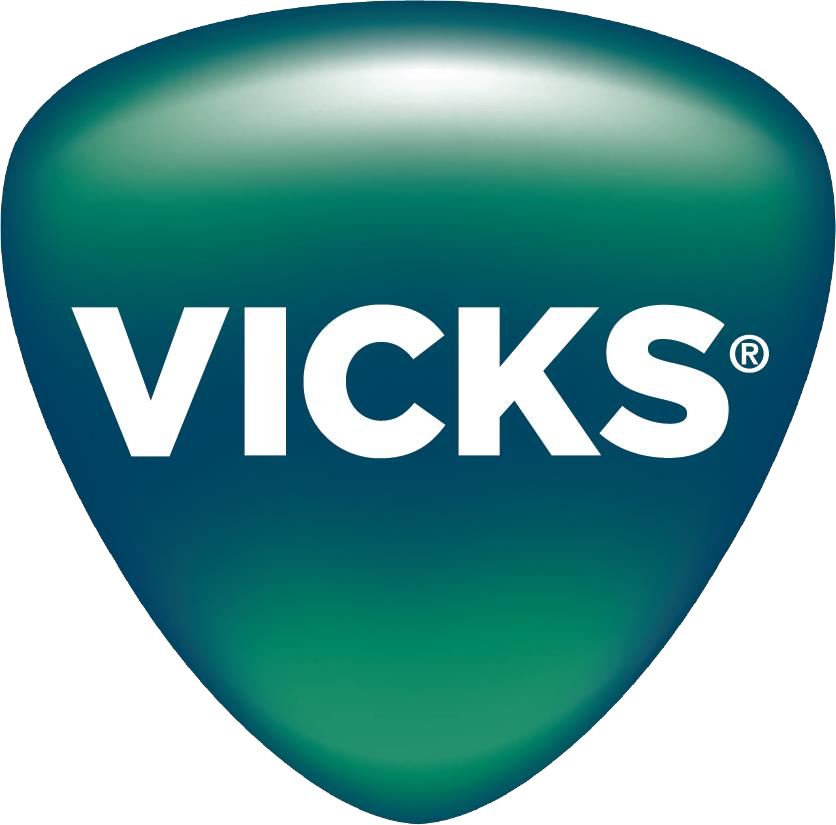 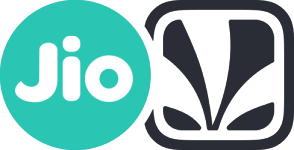 RESEARCH BACKGROUND
CAMPAIGN BACKGROUND

P&G for its brand “Vicks Cough Drops” launched an Ad Campaign for Cough Lozenges
“Vicks Cough Drops” with a tagline ‘Quick Relief from khich khich / sore throat irritation’.

With the motto ‘Khich Khich Door Karo’ Vicks Cough Drops is encouraging customers to  pop Vicks Cough Drops and enjoy how one drop relieves khich khich and lets you carry on  with your big plans for the day. The new campaign highlights Vicks Cough Drops – Nayi  Tulsi Goli puts a stop before the minor irritation explodes into a major sore throat.

RESEARCH BACKGROUND

Nielsen Digital Ad Effectiveness report aims to evaluate the campaign in terms of impact  on Show KPIs and ad diagnostics using a standard control v/s exposed methodology
2
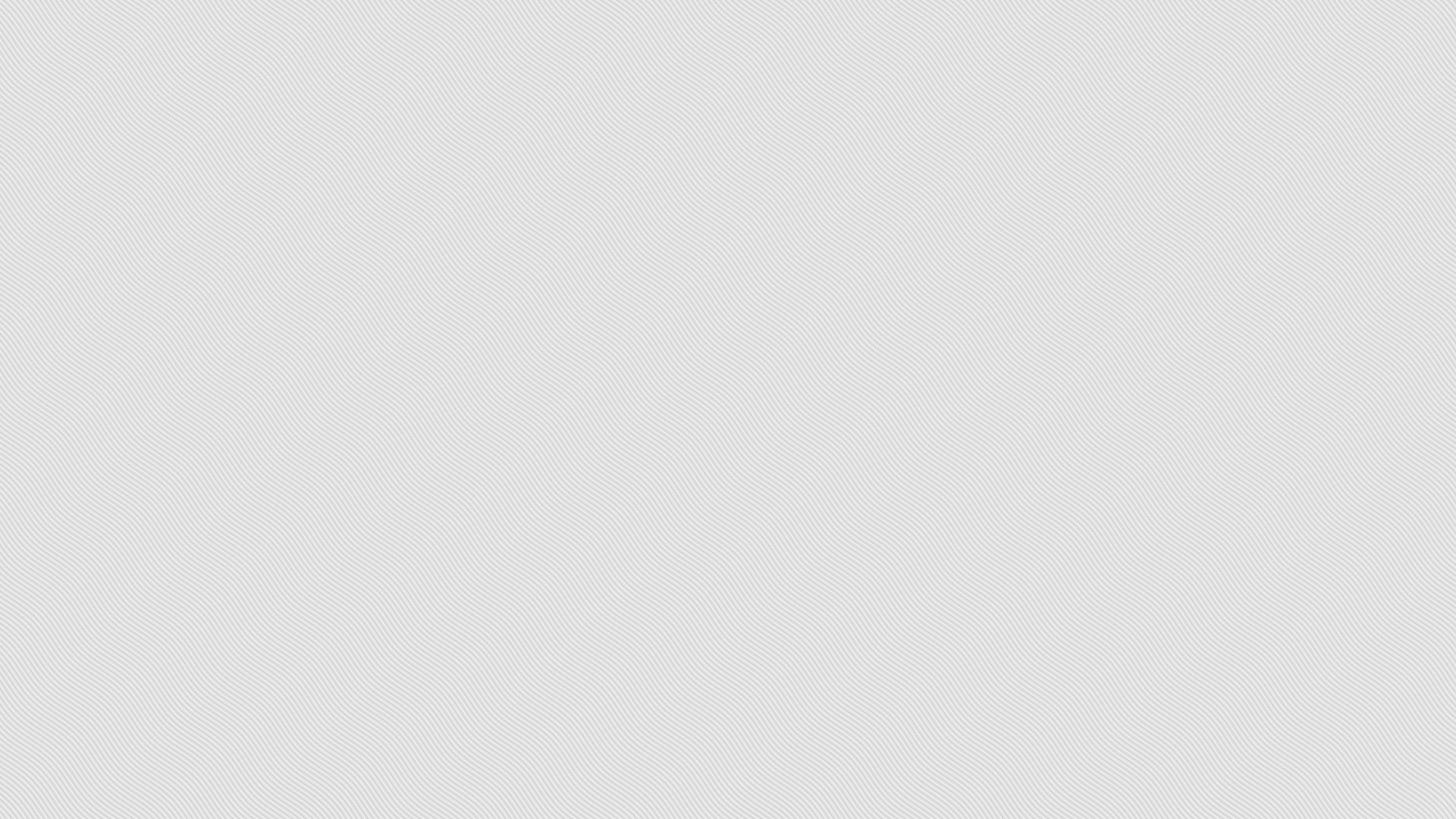 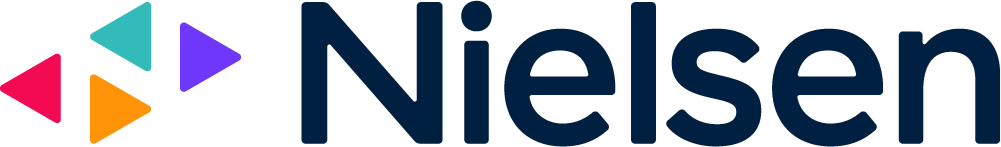 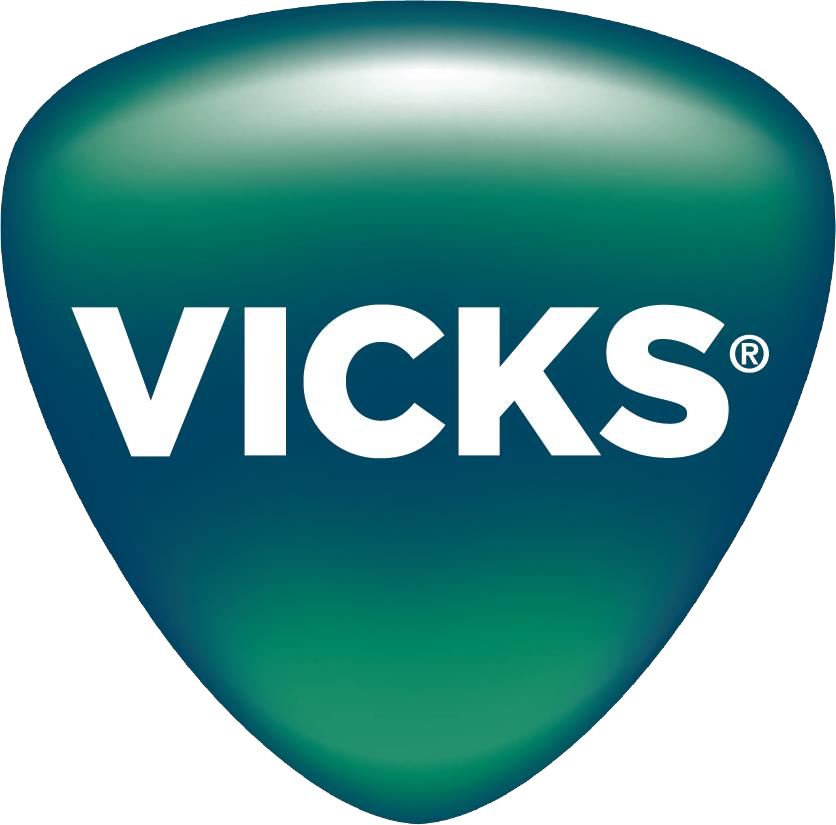 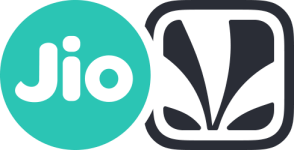 KEY METRICS
BRAND KPI’S - Awareness, Purchase Intent, Brand Imagery
Questions asked:
When thinking about Cough Lozenges which of these brands are you aware of?
The next time you are looking to purchase Cough Lozenges, how likely or unlikely are you to purchase the following brands?
Please indicate whether you Agree or Disagree with the following statements about Vicks Cough Drops.

Imagery Statements Evaluated:
Gives Relief from Minor Throat Irritation (Khich Khich)
Comes in New Tulsi Flavour
AD DIAGNOSTICS - Ad Recall, Brand Association & Message Association
Questions asked:
Do you remember hearing any of these advertisements online?
Which brand sponsored previously heard advertisements?
With which of the following brands do you associate the message “Quick Relief from khich khich / sore throat irritation”?

List of Competition Cough Lozenges Brands evaluated for Purchase Intention & Brand Association: Strepsils, Cofsils, Dabur Honitus & Halls
3
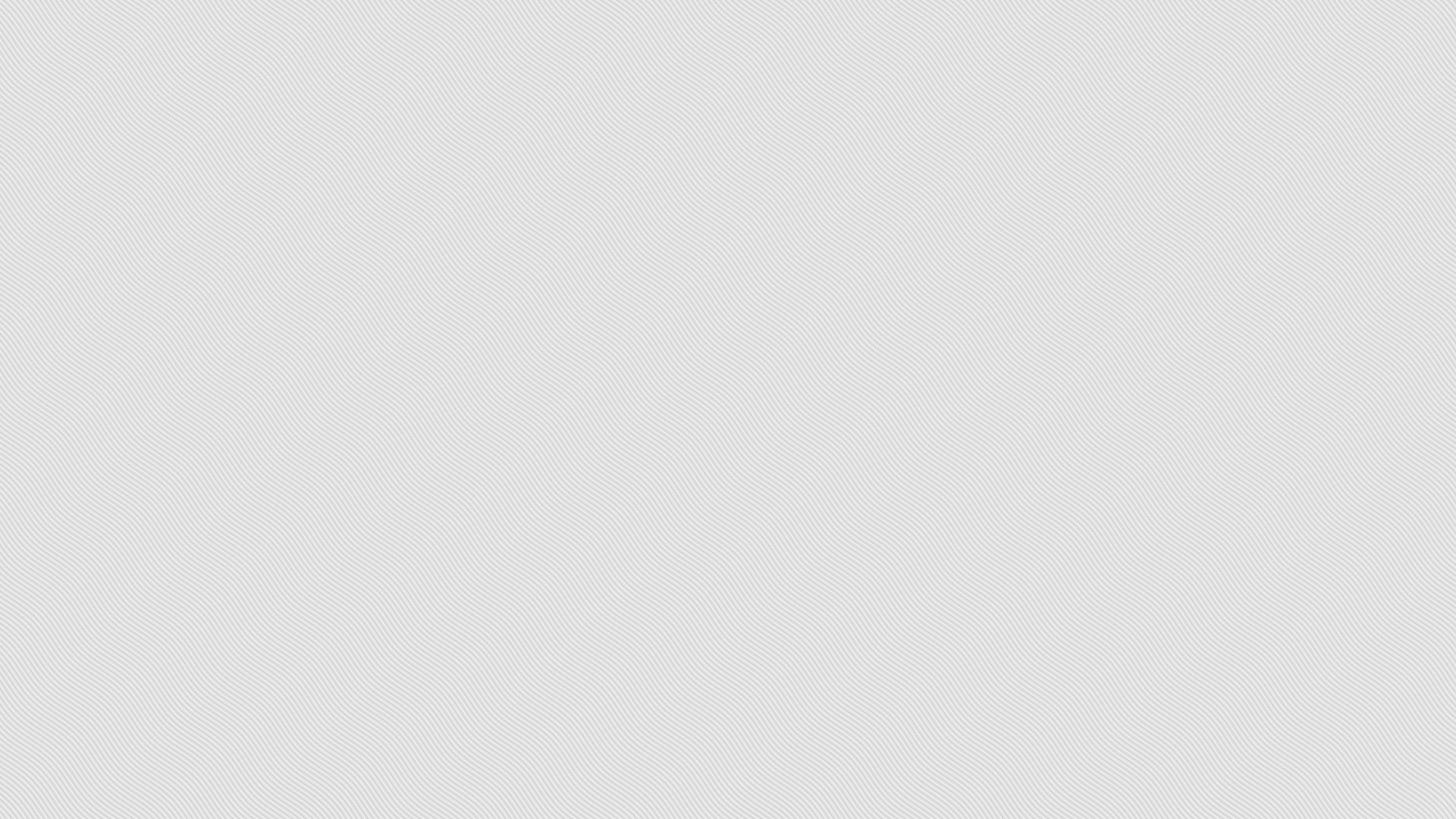 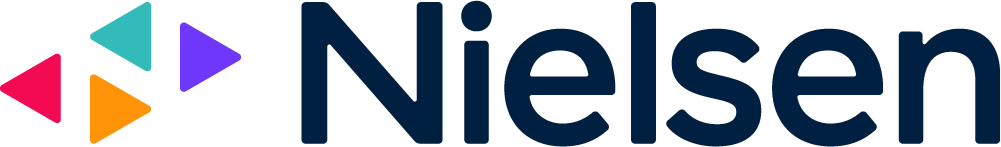 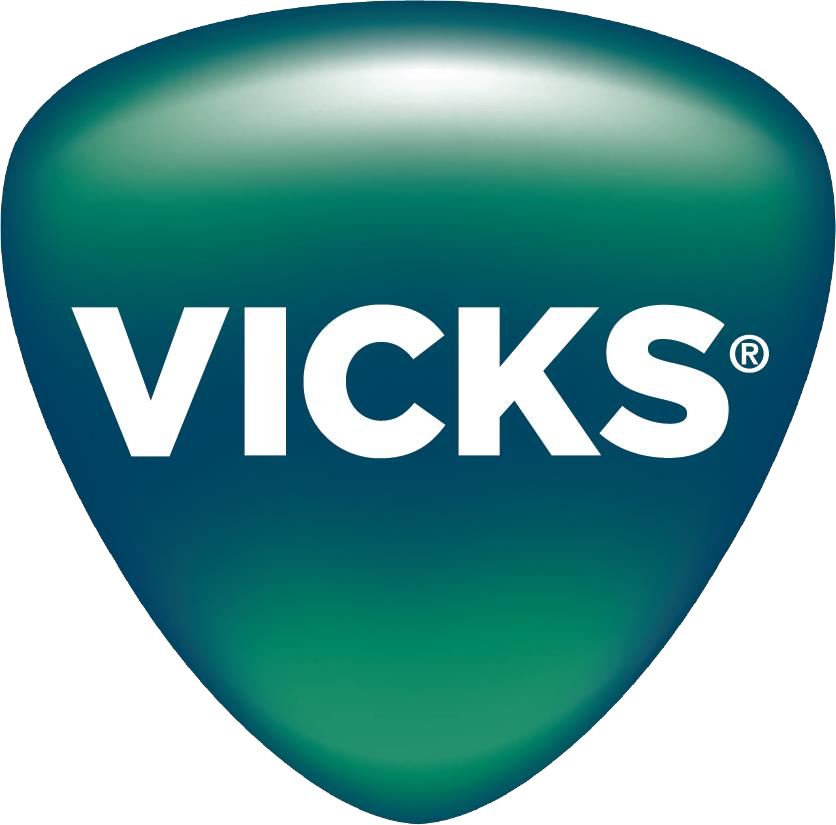 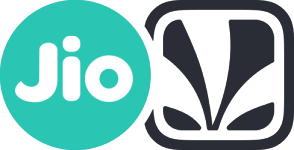 THE METHODOLOGY
Brand KPIs & Communication measured among  Control and Exposed set identified on JioSaavn
Total Sample Achieved: 383


Control set
Users to whom the ads were NOT served
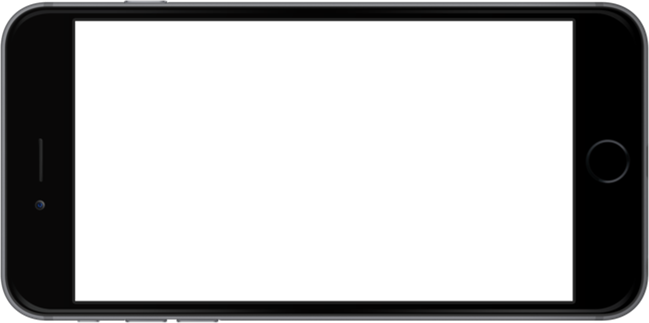 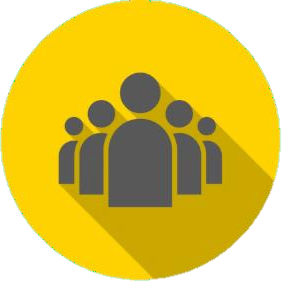 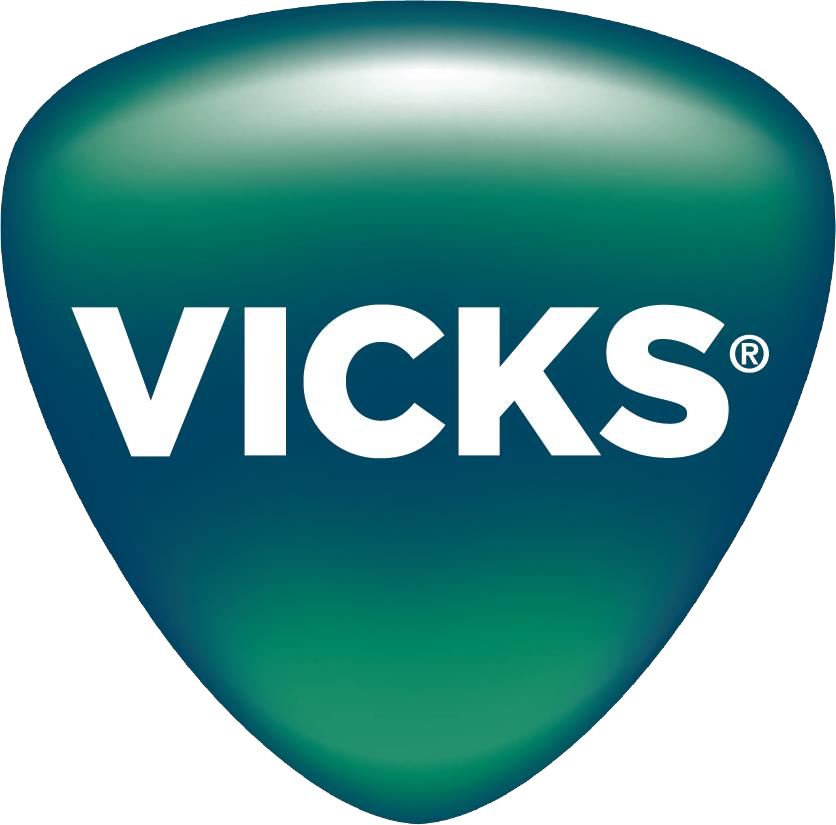 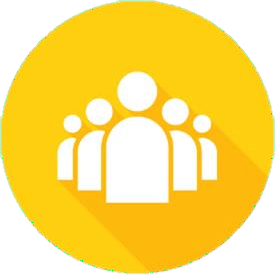 Exposed set

Those who have been exposed to the Ad
4
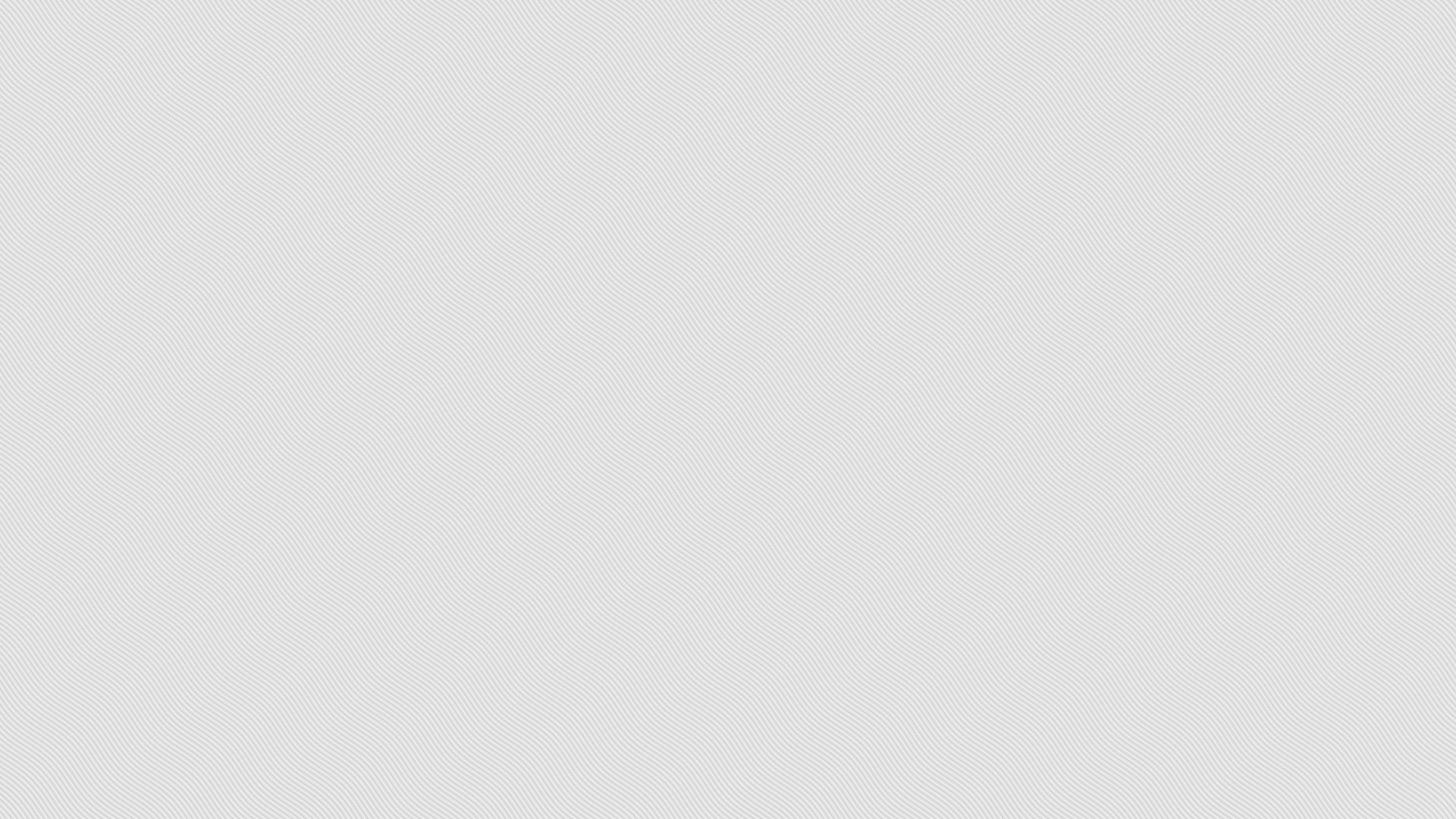 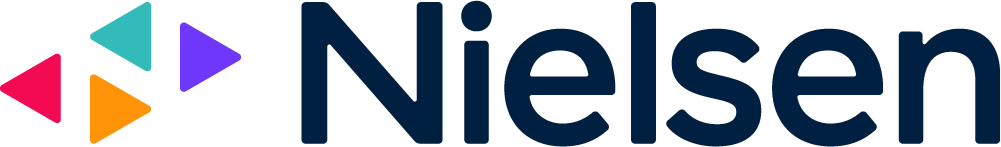 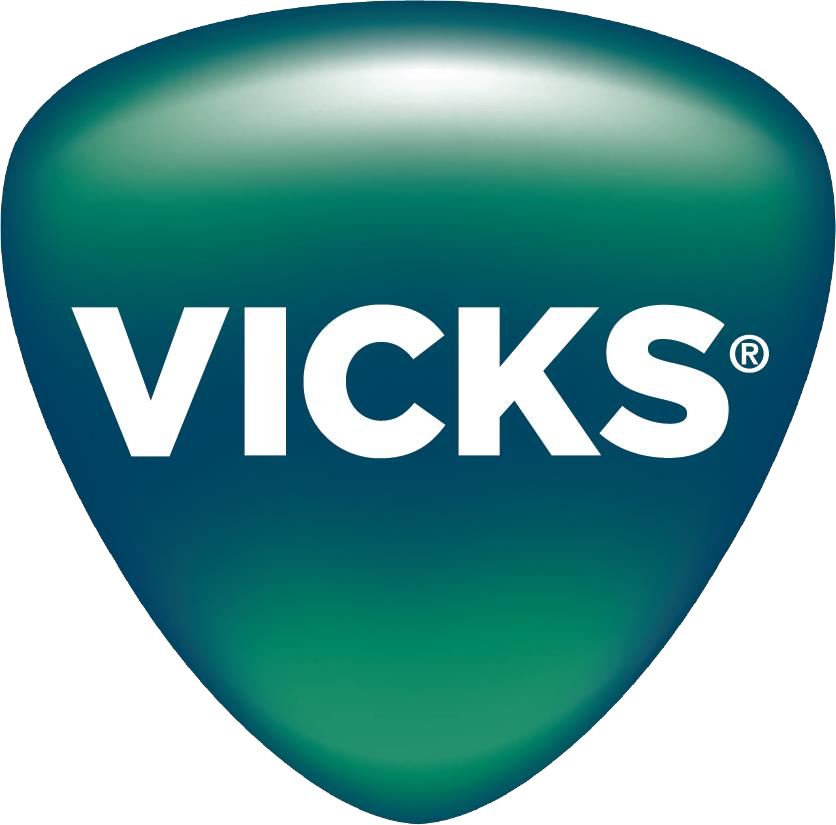 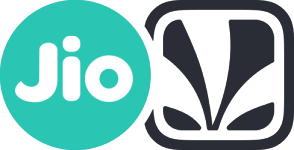 THE DEMOGRAPHICS
Gender
Control
Exposed
34%34%

28% 28%
21% 21%
Campaign Target Group:
Persons	18 - 44
12% 12%
4%	4%
2%	2%
Male 18 - 24
Male 25 - 34
Male 35 - 44
Female 18 - 24	Female 25 - 34	Female 35 - 44
Base - 383
Data has been weighted on respondents: Age & Gender
5
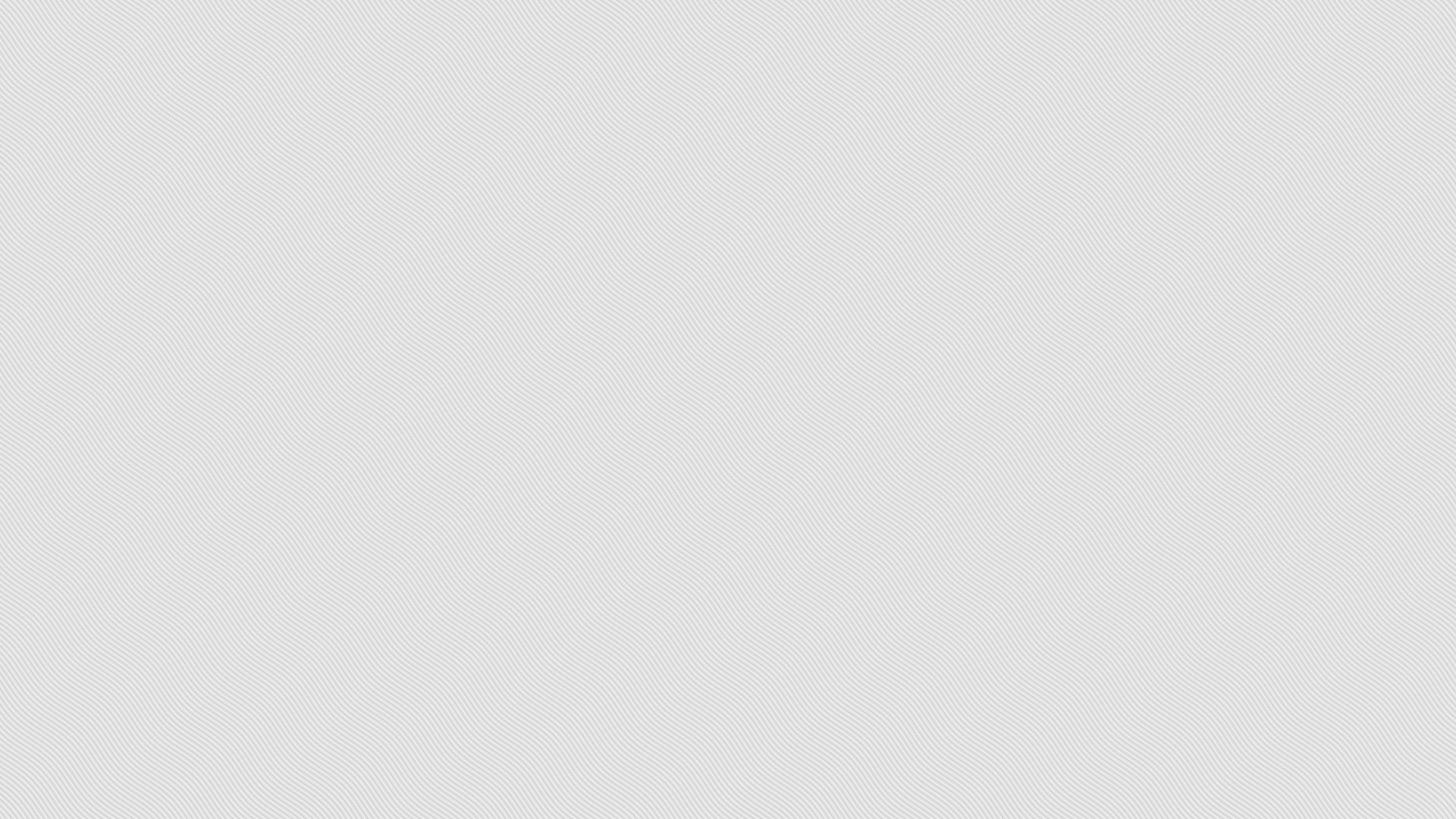 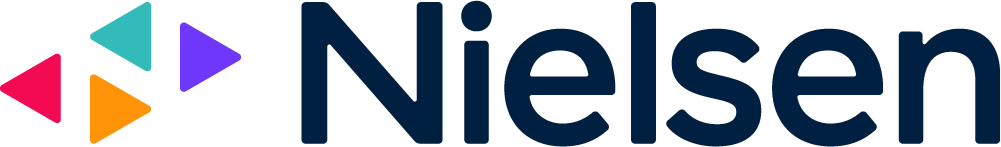 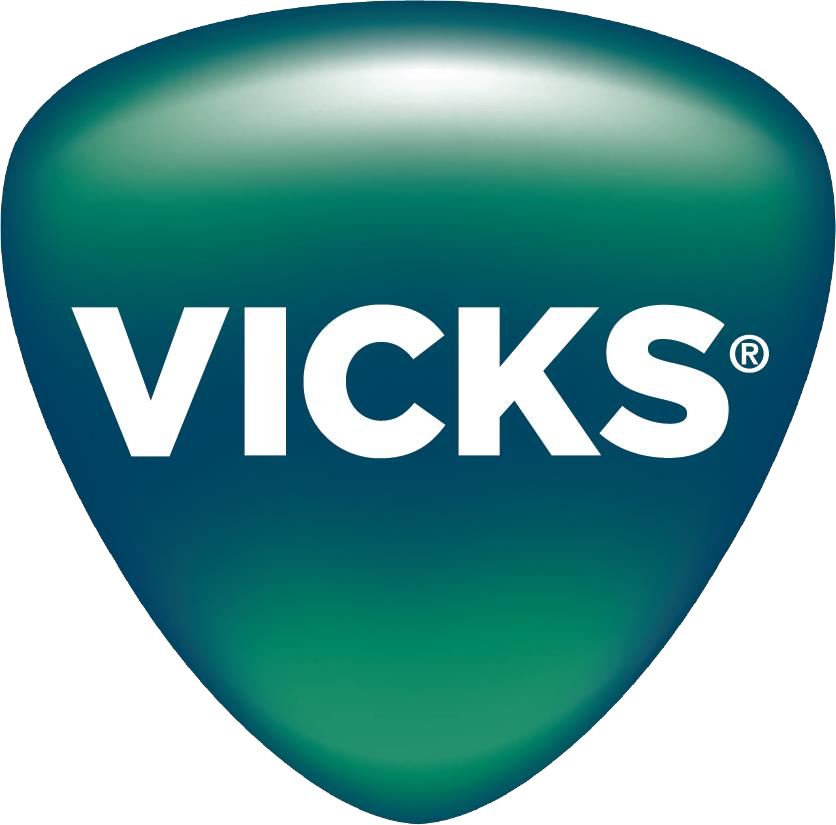 BRAND KPIs
Awareness | Purchase Intention | Brand Imagery
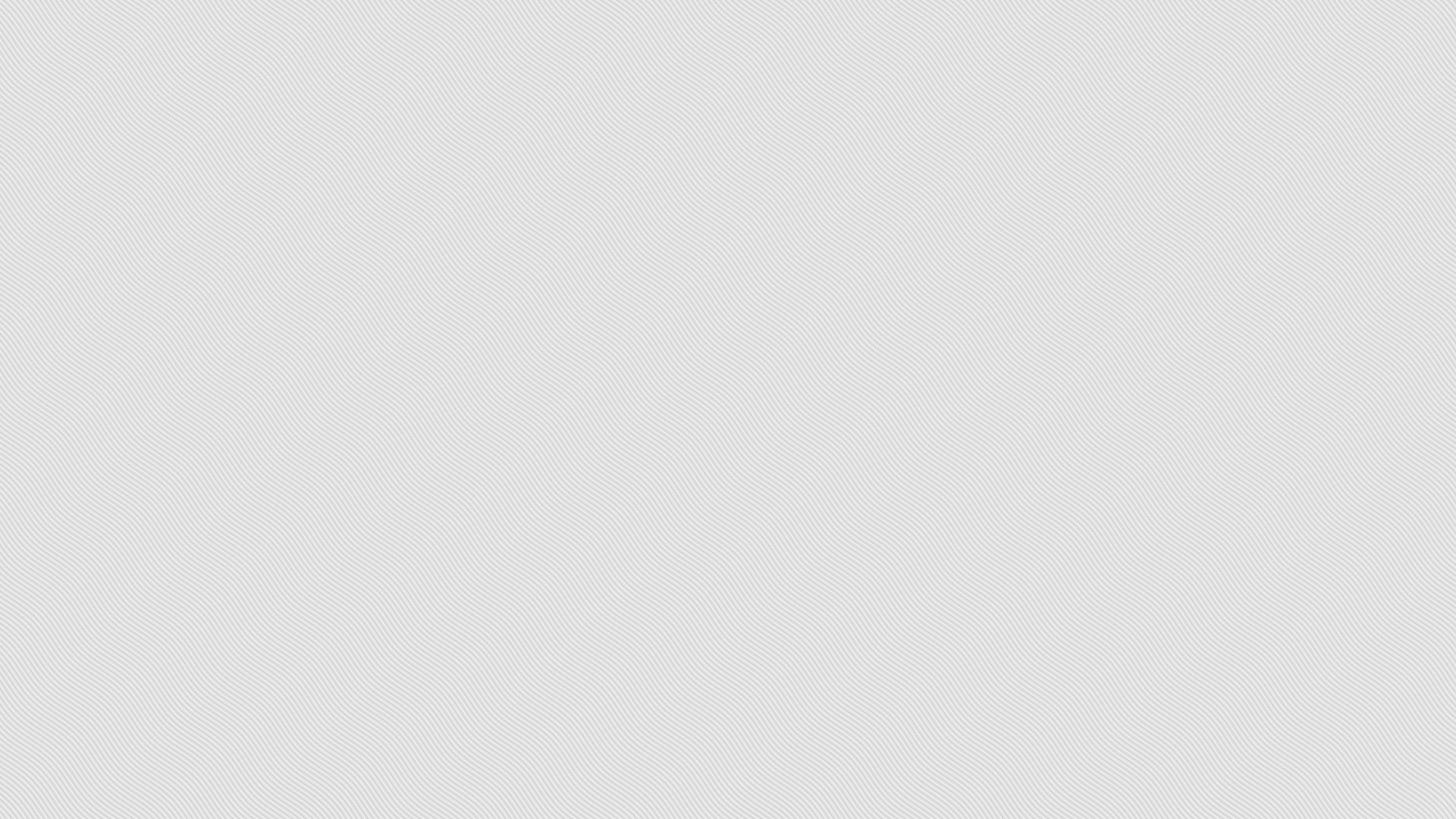 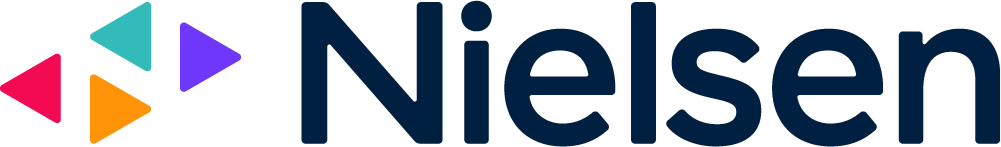 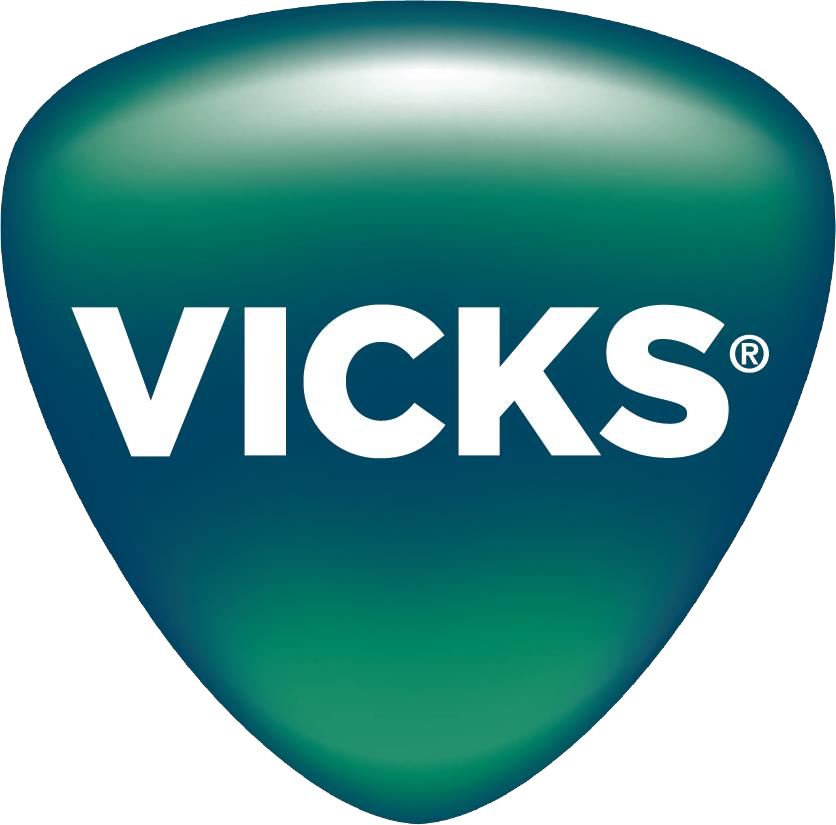 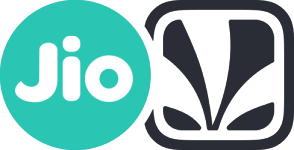 BRAND AWARENESS
An uplift of 3% seen in the Awareness of Vick Cough Drops among the Exposed cluster when compared to Control cluster. This performance was in the  Third Quintile when compared with JioSaavn Specific DAE Norms.
+3%
63%
60%
Control
Base (All respondents.) :  191
Exposed
Base (All respondents.) :  192
Nielsen Digital Ad Effect Norms - Awareness

Overall

JioSaavn Specific
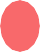 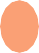 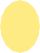 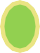 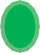 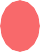 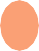 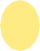 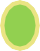 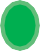 Significantly higher than control @ 95% CI  Significantly higher than control @ 90% CI
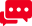 When thinking about Cough Lozenges which of these brands are you aware of?
7
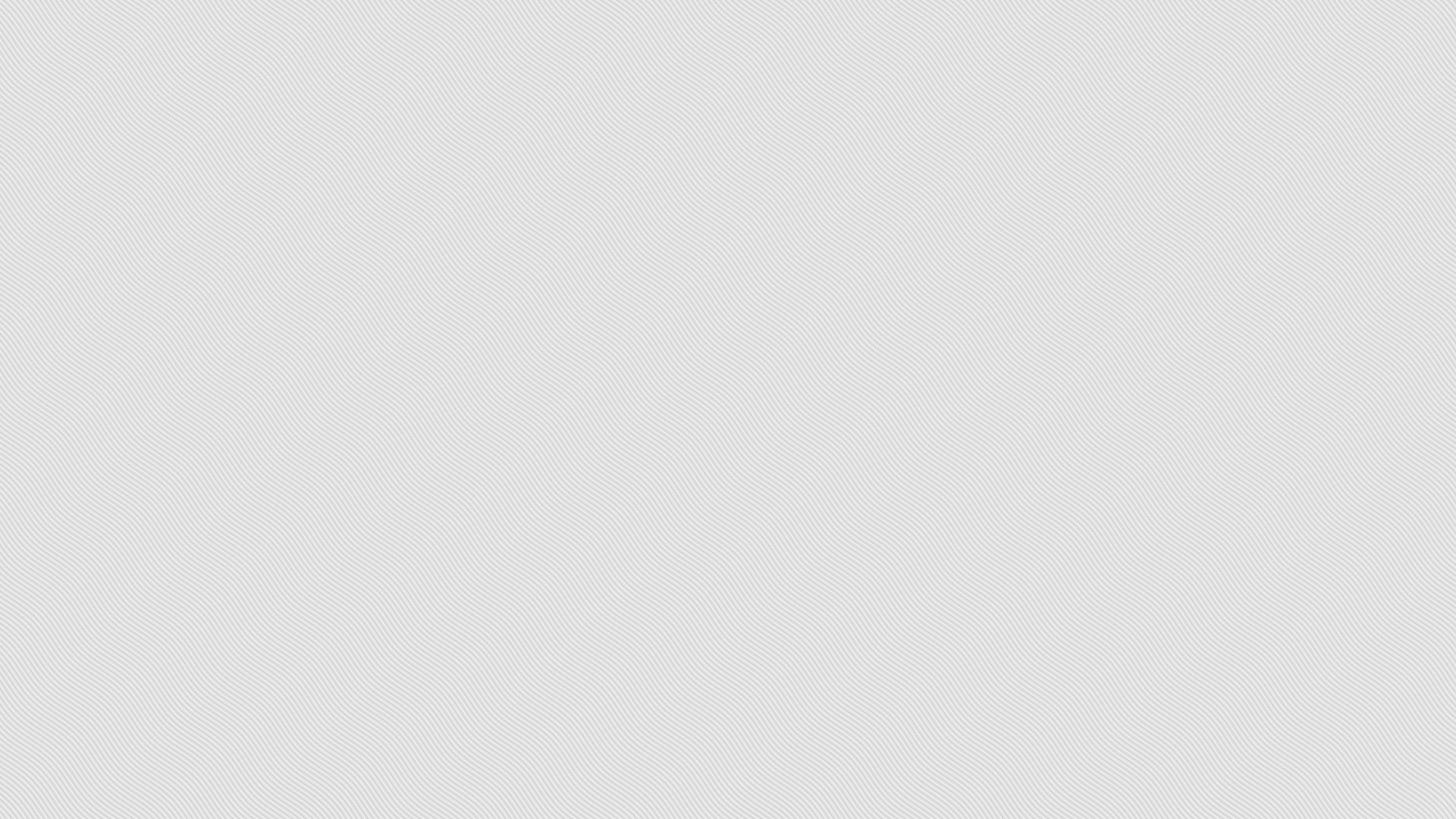 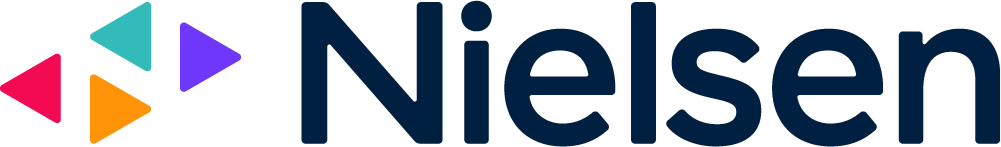 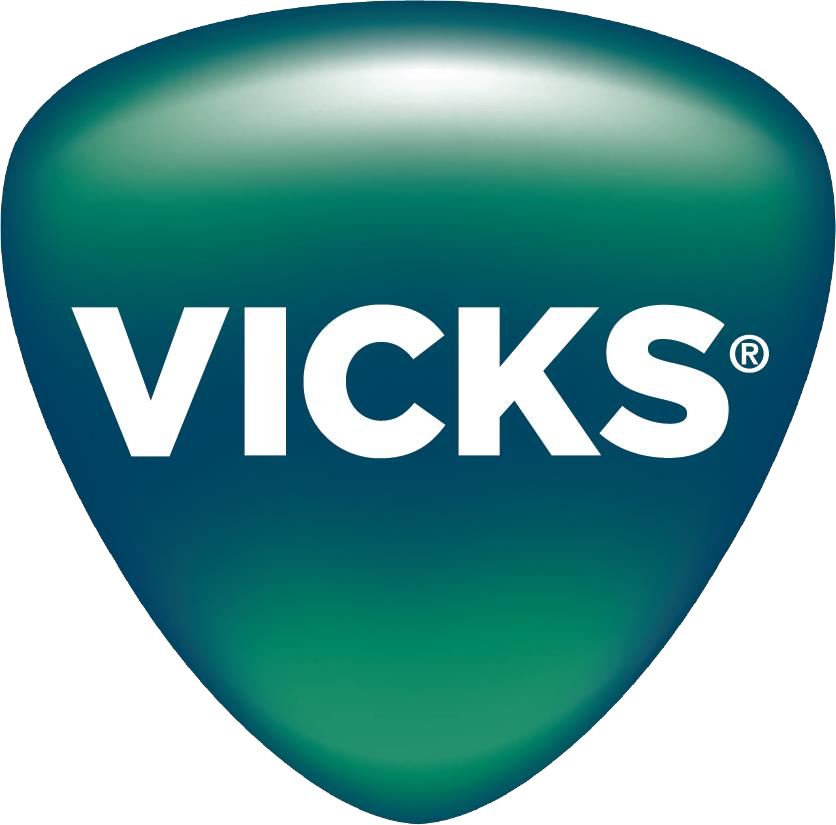 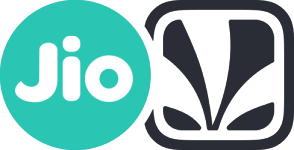 PURCHASE INTENTION
Post exposure to the creative, the intention to purchase Vicks Cough Drops among those aware of Vicks Cough Drops had an uplift of 9% & falls under  Fourth Quintile when compared with JioSaavn Specific DAE Norms.
+9%
68%
59%
TOP 2 BOX
Exposed
Base (All aware about Vicks  Cough Drops.) :  119
Control
Base (All aware about Vicks  Cough Drops.) : 115
Nielsen Digital Ad Effect Norms – Purchase Intention
Overall  JioSaavn Specific
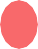 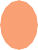 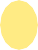 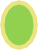 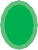 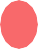 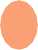 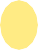 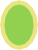 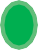 Significantly higher than control @ 95% CI  Significantly higher than control @ 90% CI
The next time you are looking to purchase Cough Lozenges, how likely or unlikely are you to purchase the following brands?
Top 2 Box: Extremely Likely + Somewhat Likely
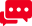 8
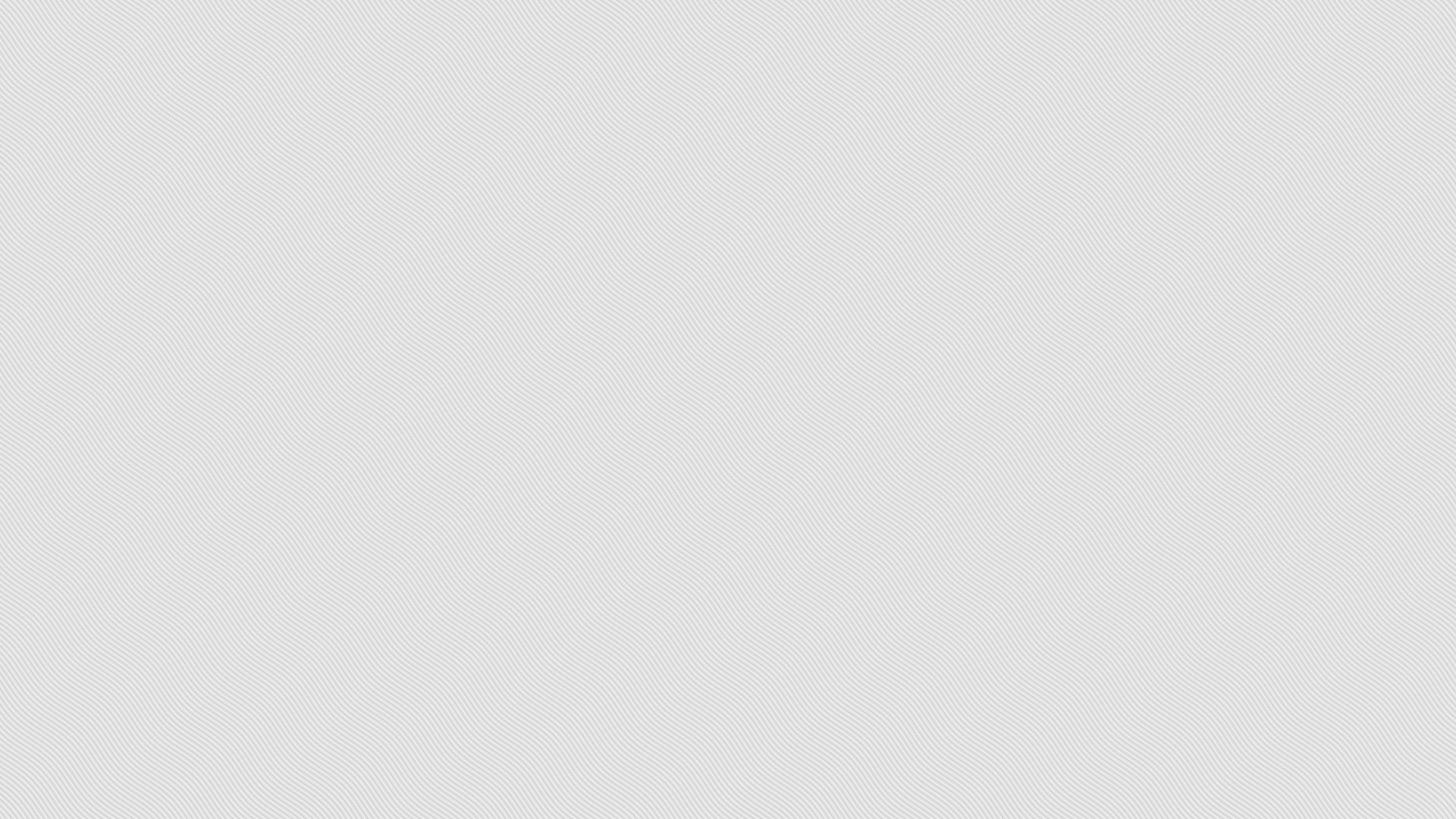 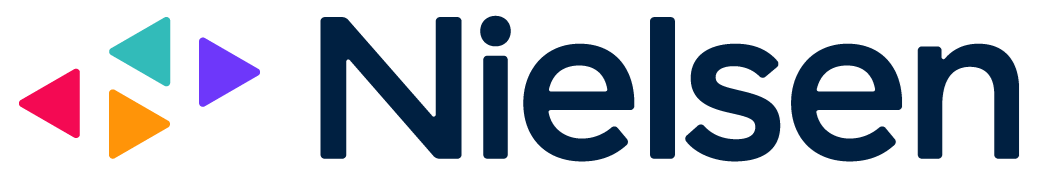 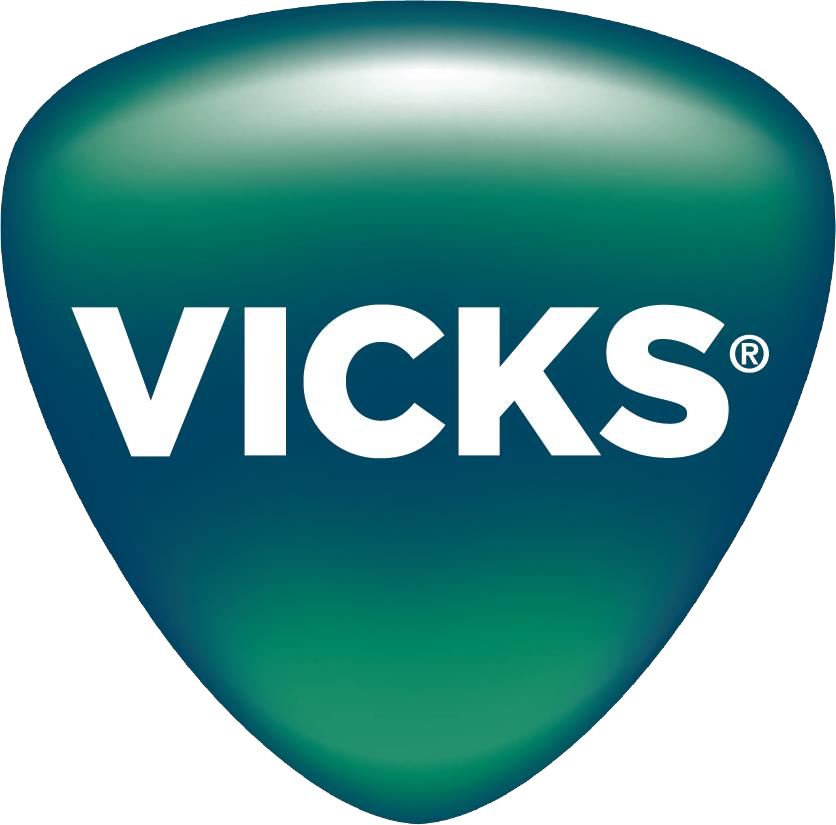 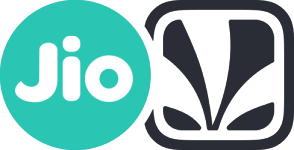 BRAND IMAGERY
Amongst those who are aware of Vicks Cough Drops, significant uplift seen in the scores across all the brand imagery statements.
Statement 1: Gives relief from minor throat irritation (khich khich)  Statement 2: Comes in new Tulsi Flavour
Among those Aware of Vicks Cough Drops
+10%
+19%
81%
79%
69%
62%
Gives relief from minor throat irritation (khich khich)
Comes in a new Tulsi flavour
Control (Those Aware of Vicks Cough Drops) 115
Exposed (Those Aware of Vicks Cough Drops) 121
Significantly higher than control @ 95% CI  Significantly higher than control @ 90% CI
Please indicate whether you Agree or Disagree with the following statements about Vicks Cough Drops.  Top 2 Box: Strongly Agree + Somewhat Agree
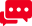 9
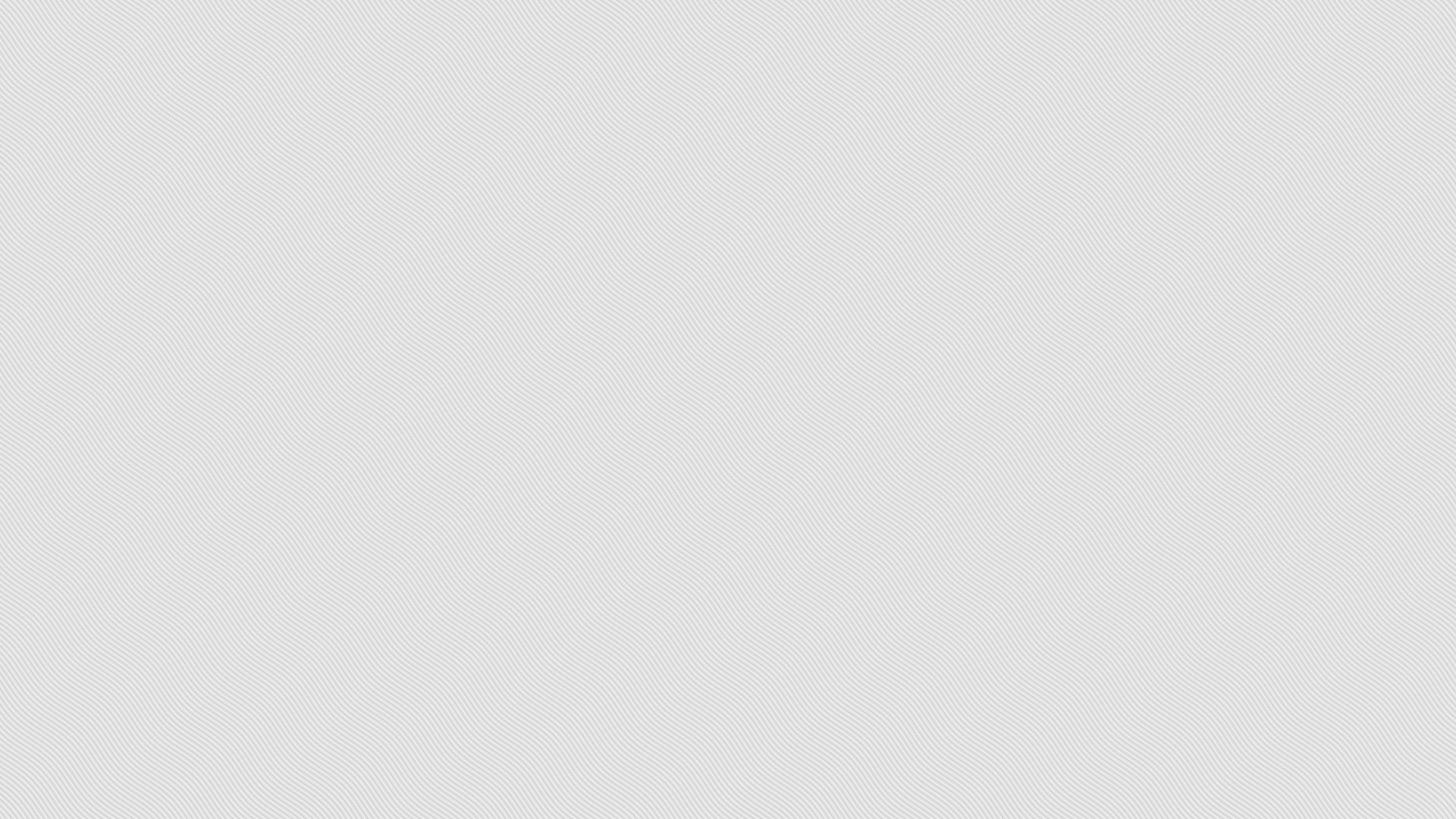 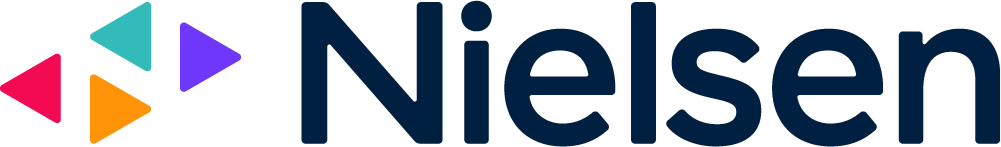 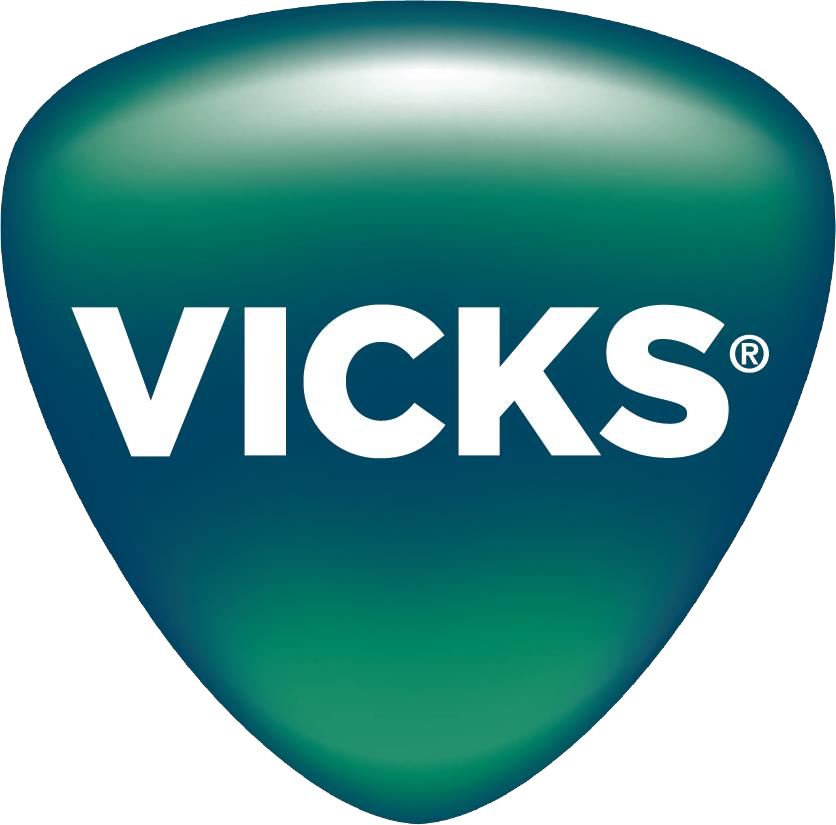 AD DIAGNOSTICS
Ad Recall | Brand Association | Message Association
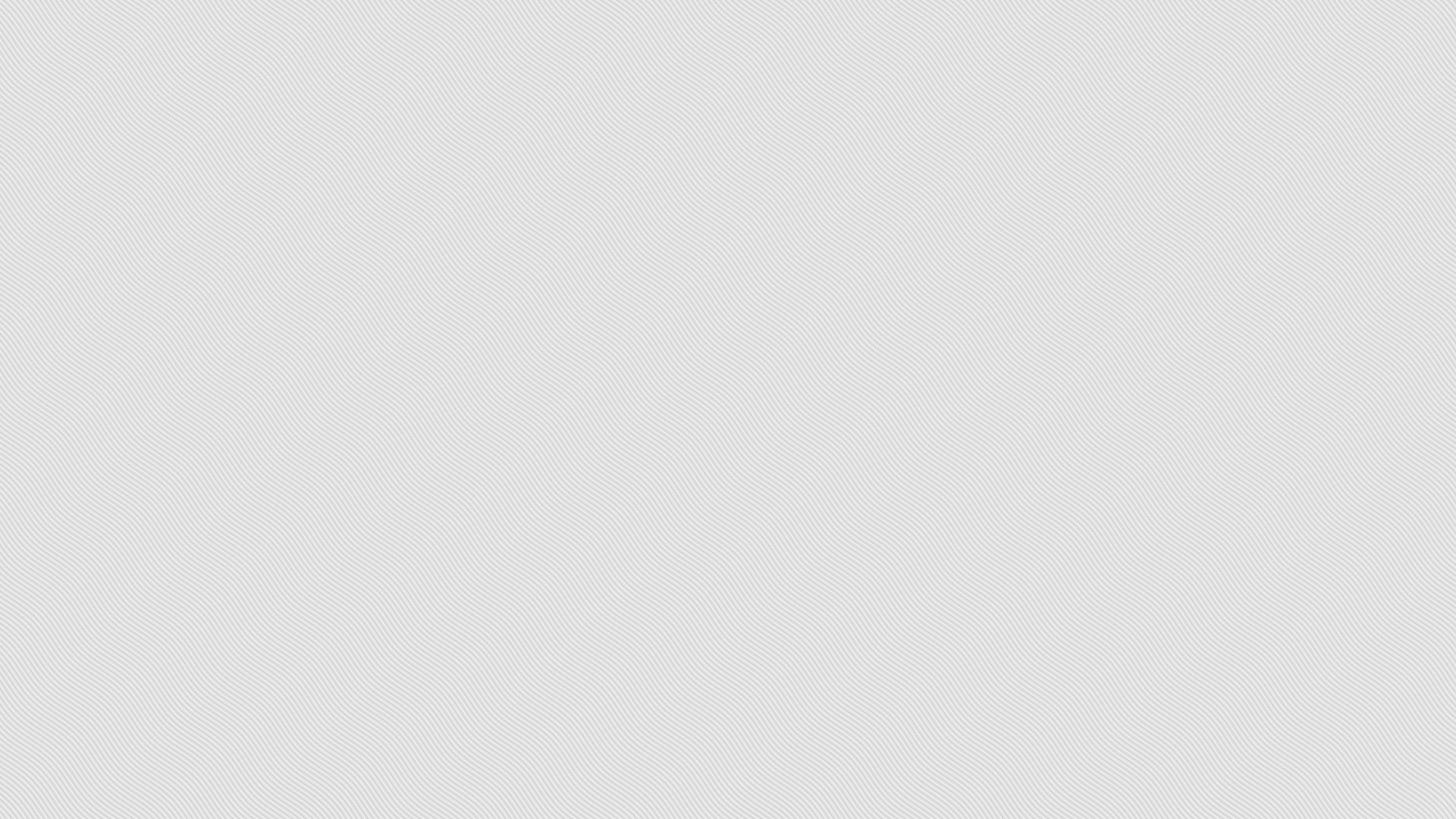 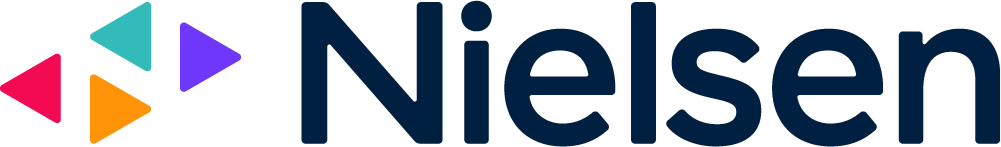 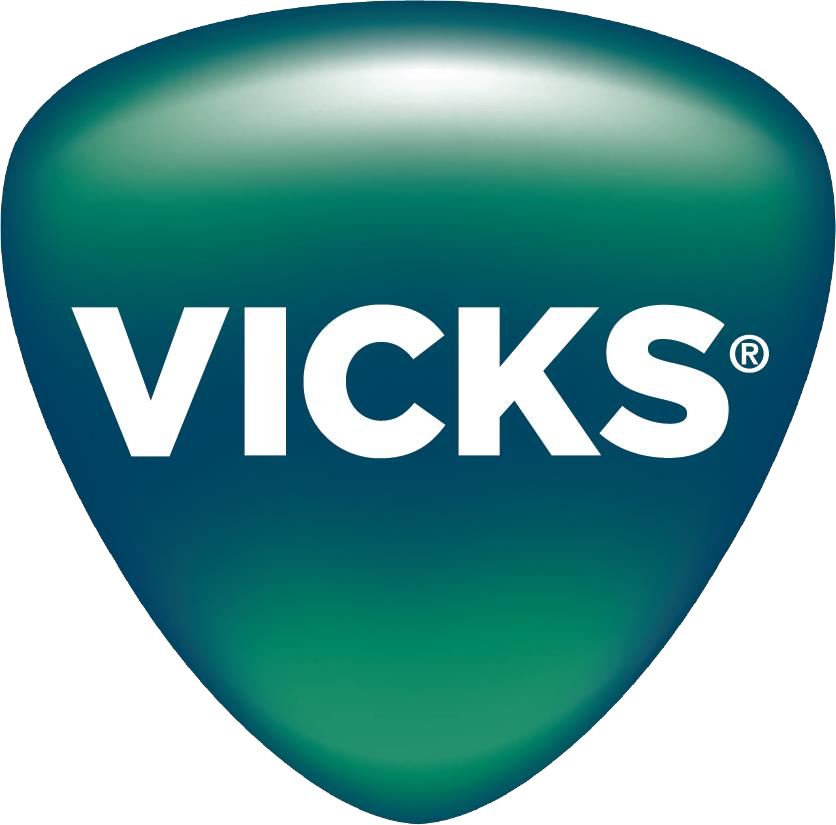 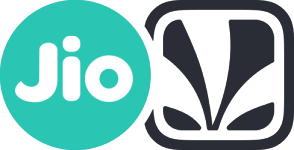 AD RECALL
92% of respondents among the exposed group recalled hearing the Vicks Cough Drops Audio on JioSaavn with Top Quintile performance when  compared with Nielsen DAE FMCG Norms.
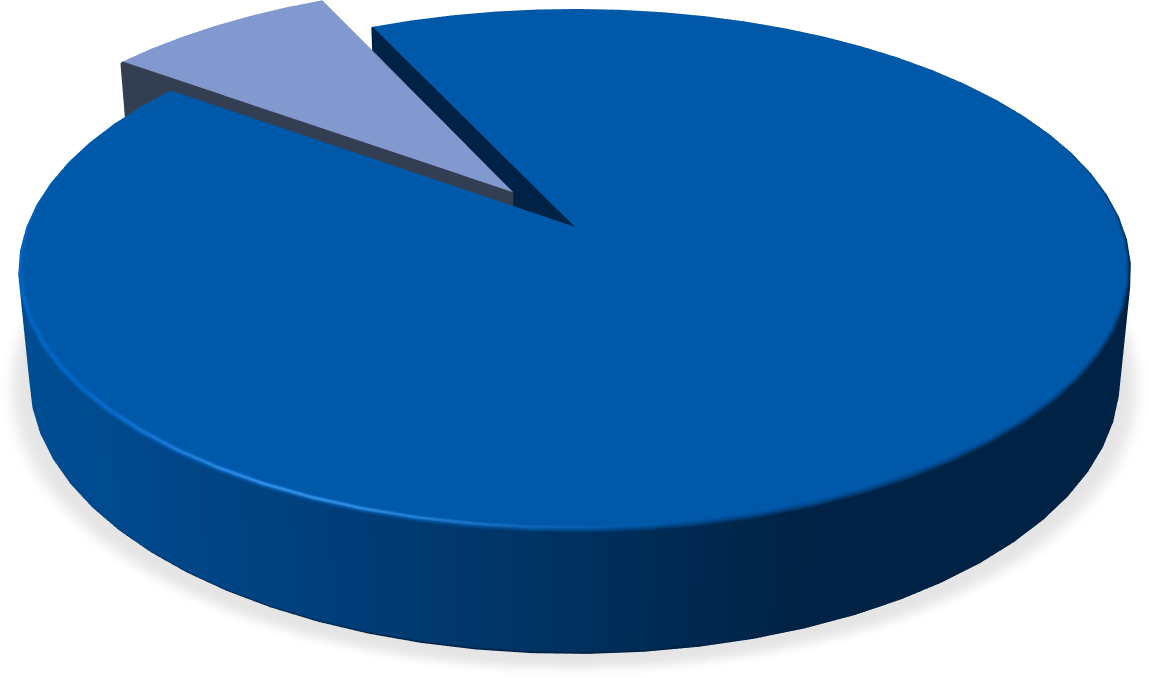 Do not Recall  8%
Recall the ad  92%
Recall the ad	Do not Recall

Base (Exposed): 192

Nielsen Digital Ad Effect Norms – Ad Recall
Overall
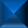 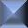 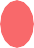 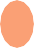 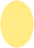 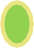 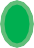 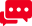 Do you remember hearing any of these advertisements online?
14
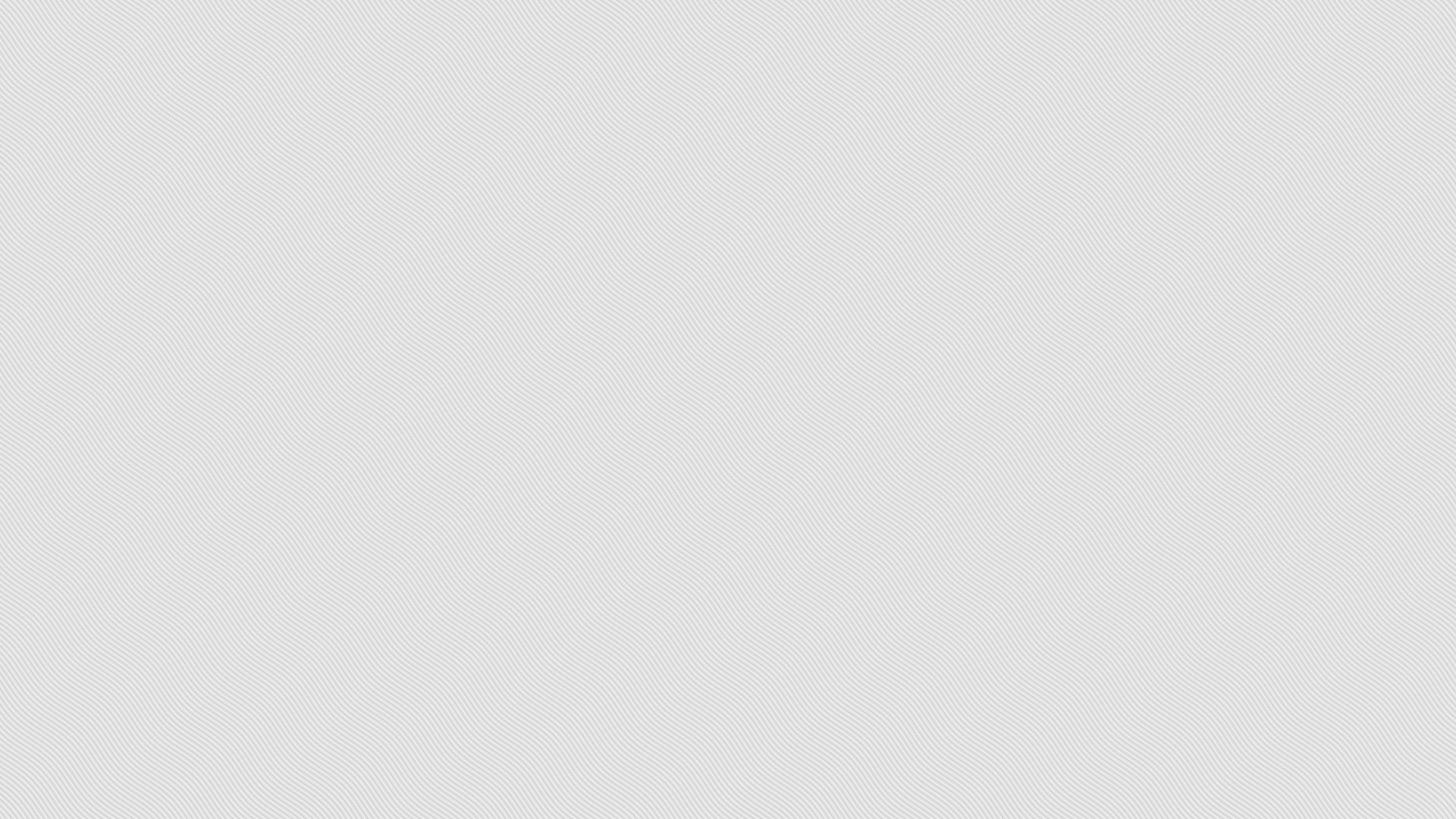 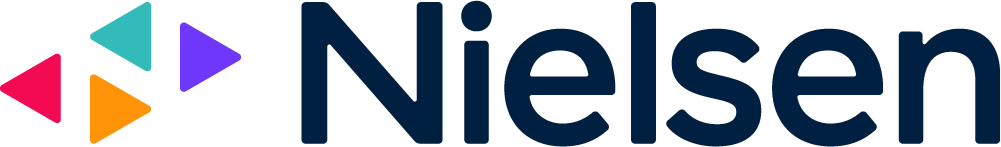 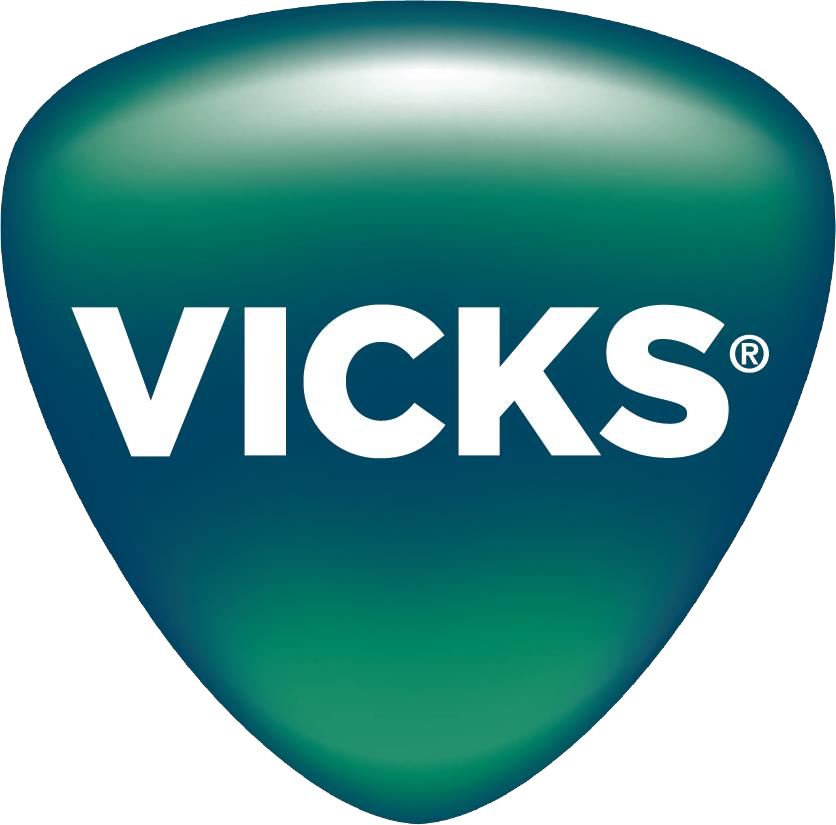 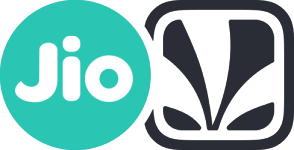 BRAND ASSOCIATION
Among those who recalled the ad, 53% of respondents associated Vicks Cough Drops Audio with the Brand and falls under Third Quintile performance  as per Nielsen DAE FMCG Norms.
Vicks Cough Drops
53%
Strepsils
10%
Dabur Honitus
10%
Cofsils
6%
Halls
1%
None of these
20%
Exposed : Base (Those who recalled  seeing the Ad.): 177

Nielsen Digital Ad Effect FMCG Norms – Brand Association
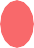 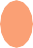 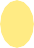 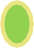 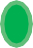 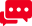 You indicated that you remember hearing the previously shown advertisement. Which brand sponsored the previously
heard advertisements?
15
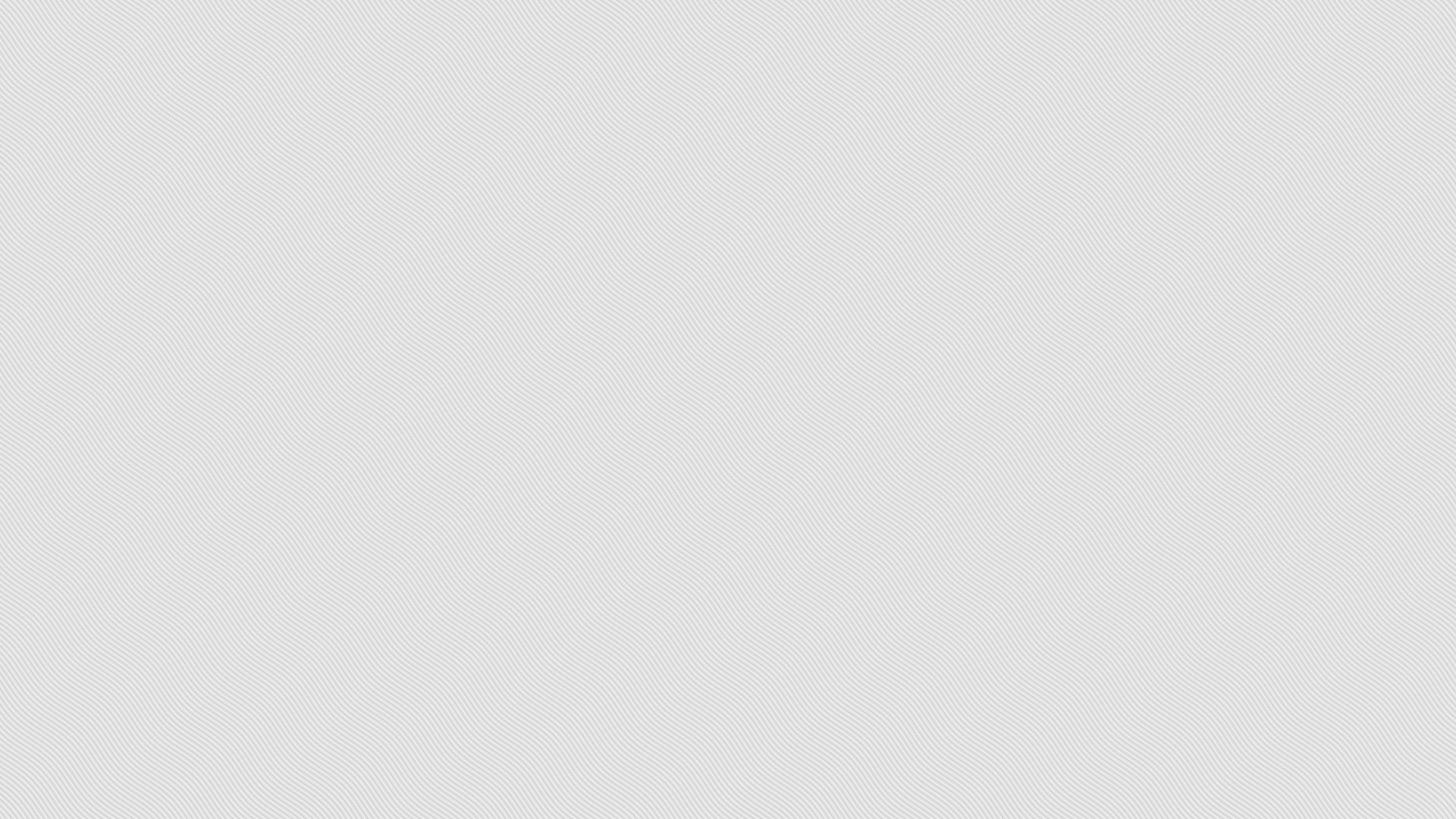 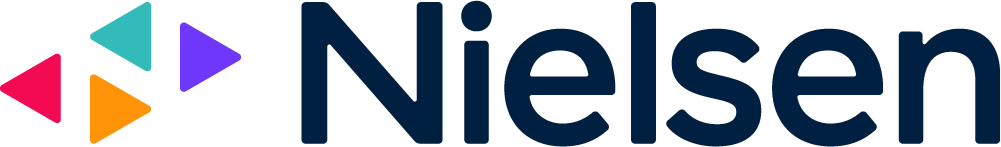 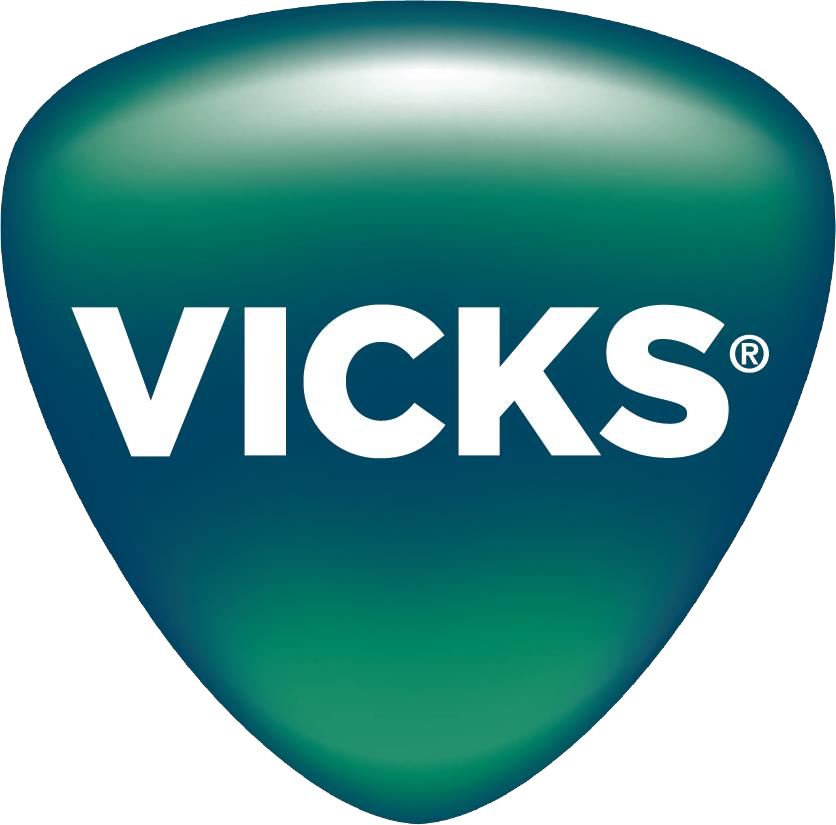 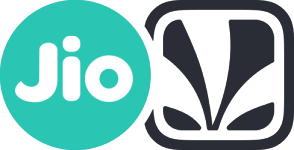 MESSAGE ASSOCIATION
Just like Brand Association more than half of the respondents were able to associate the message “Quick Relief from khich khich / sore throat irritation”  with the brand. Message Association is ~90% among those who correctly associated the brand to the ad.
Vicks Cough Drops
89%
Vicks Cough Drops
53%
Strepsils
6%
Strepsils
16%
Cofsils	4%
Cofsils
10%
Dabur Honitus
0%
Dabur Honitus
7%
Halls
0%
Halls
1%
None of these
1%
None of these
14%
Exposed : Base (Those who  recalled seeing the Ad.): 177
Exposed : Base (Ad Recall &  Correct Association ): 94
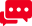 16
With which of the following brands do you associate the message “Quick Relief from khich khich / sore throat irritation”?
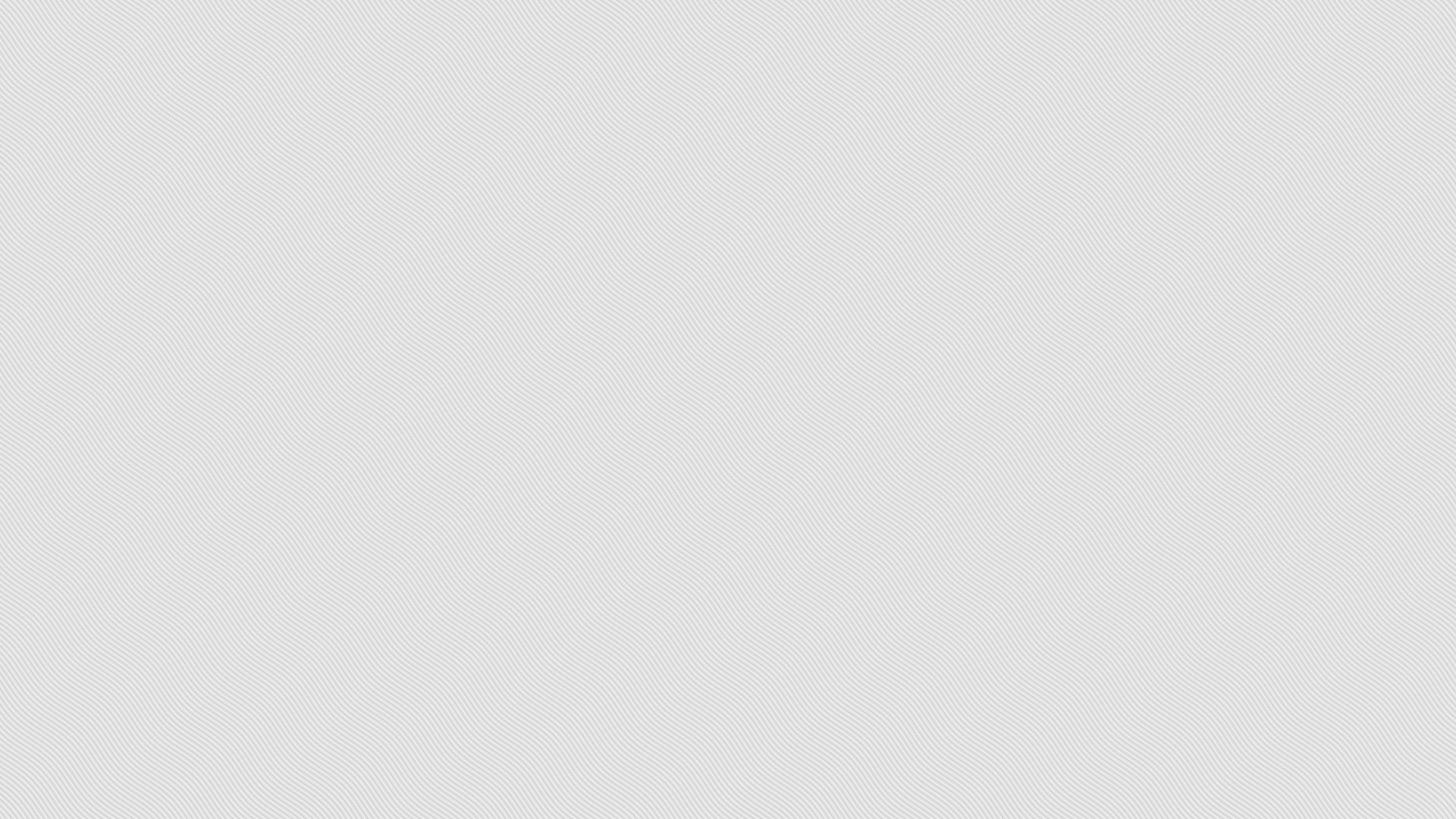 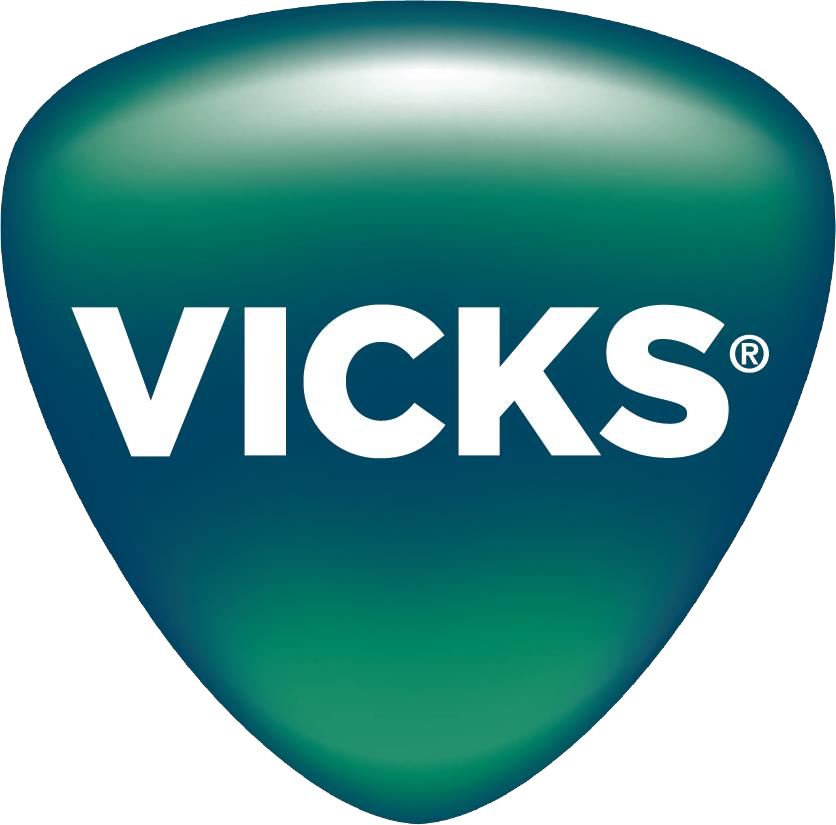 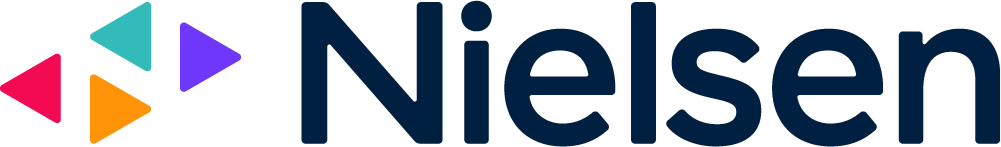 SUMMARY
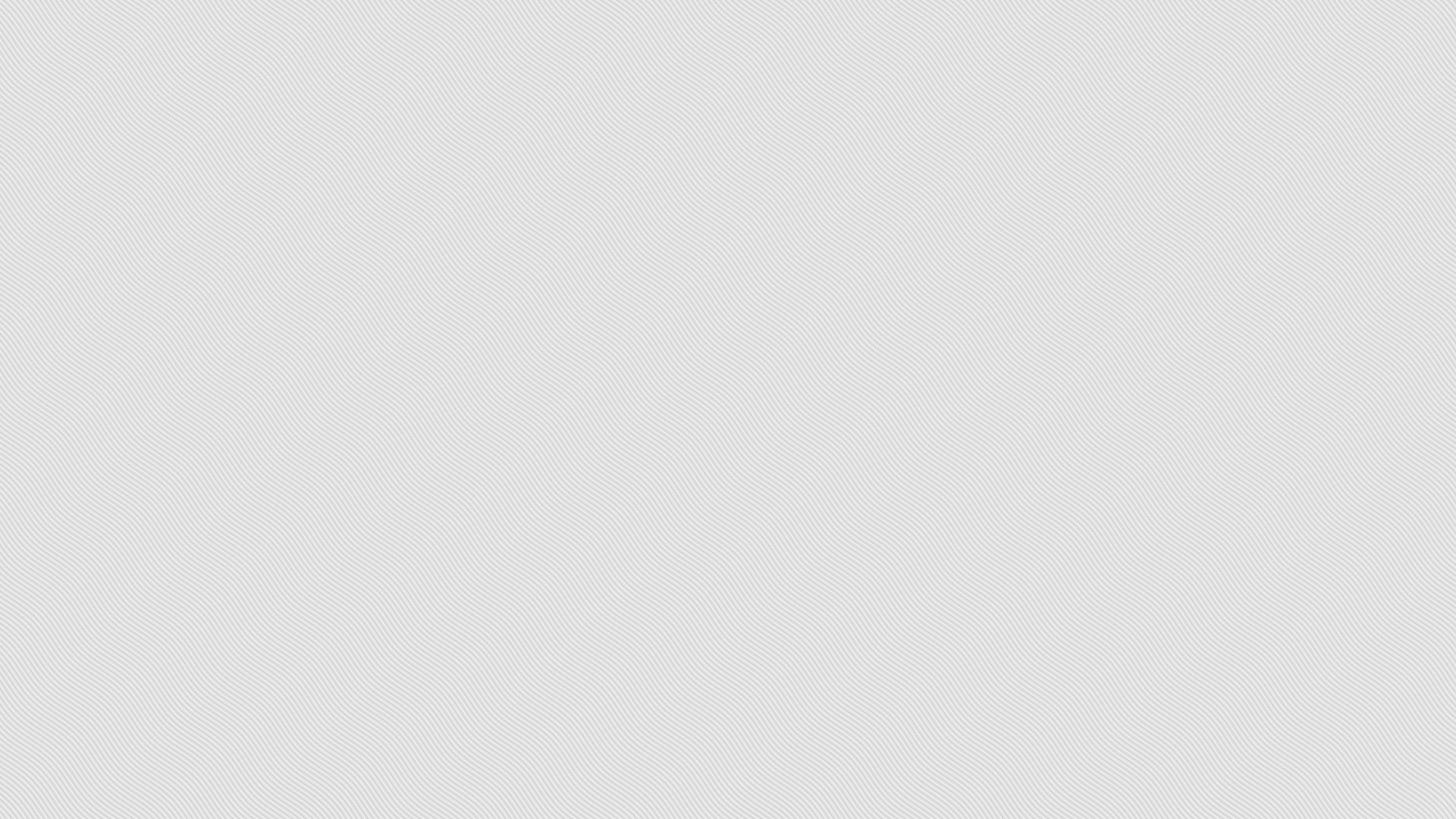 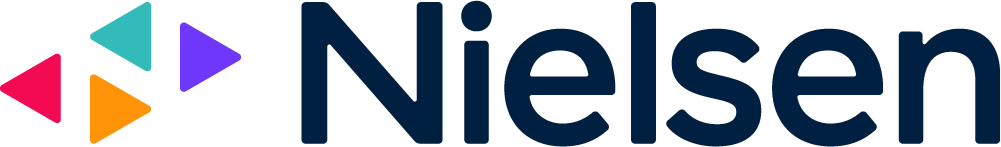 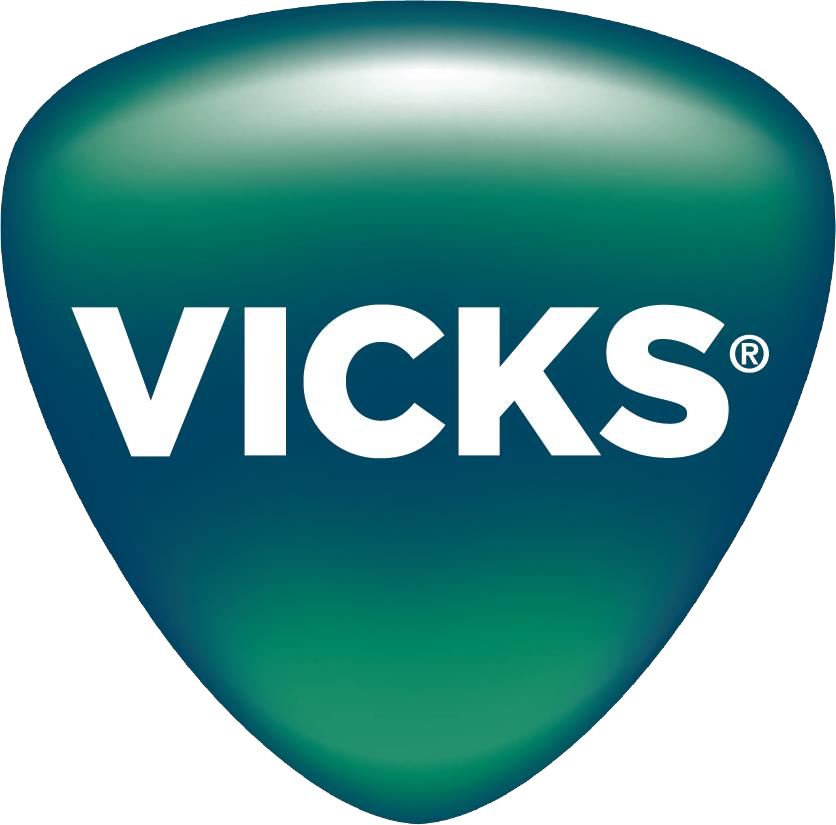 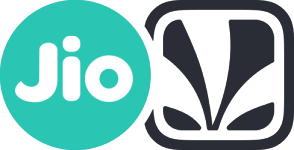 SUMMARY
Nielsen Digital Ad Effect Norms
Bottom  Quintile
Second  Quintile.
Third  Quintile
Fourth  Quintile
Top Quintile
19
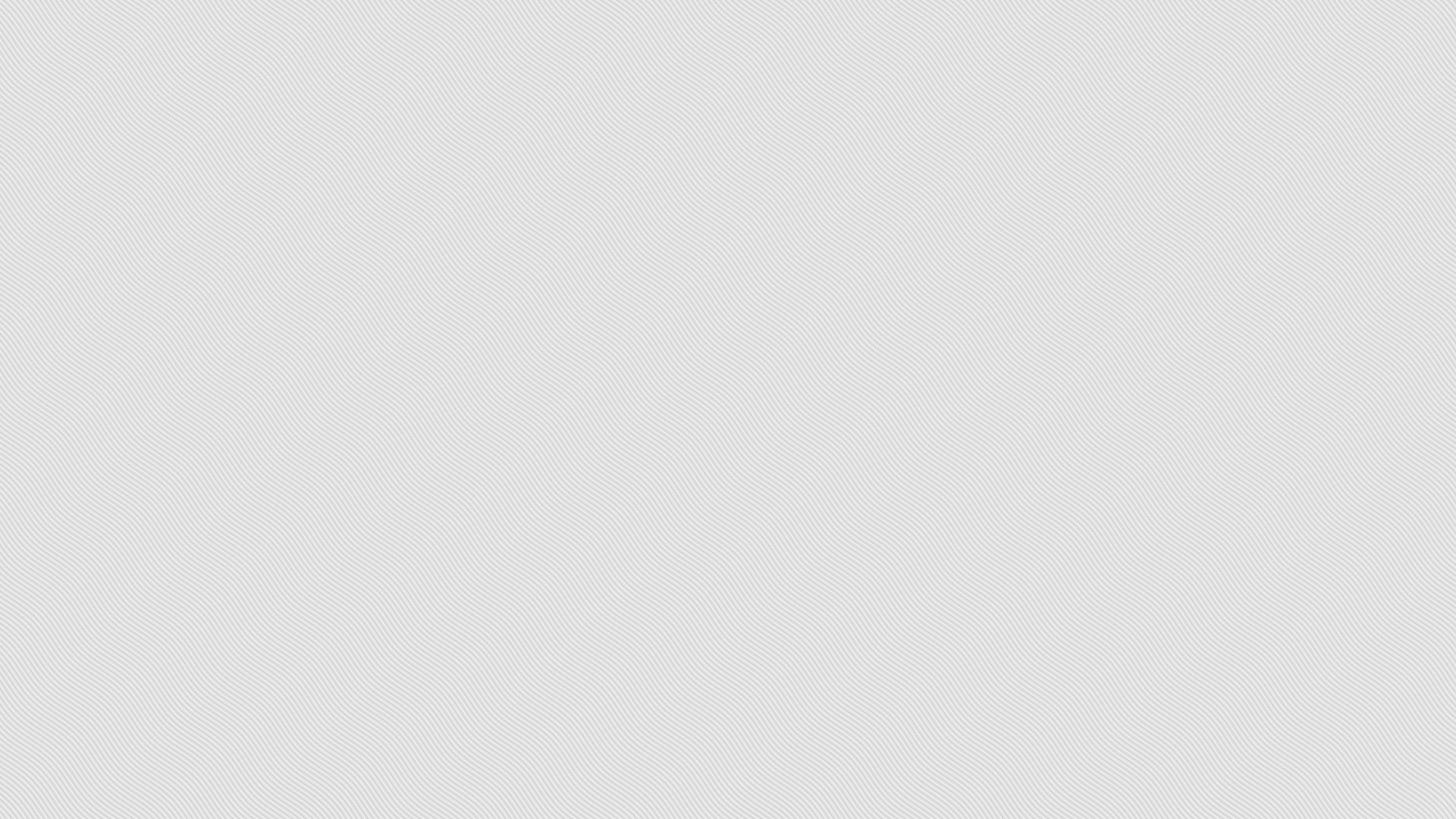 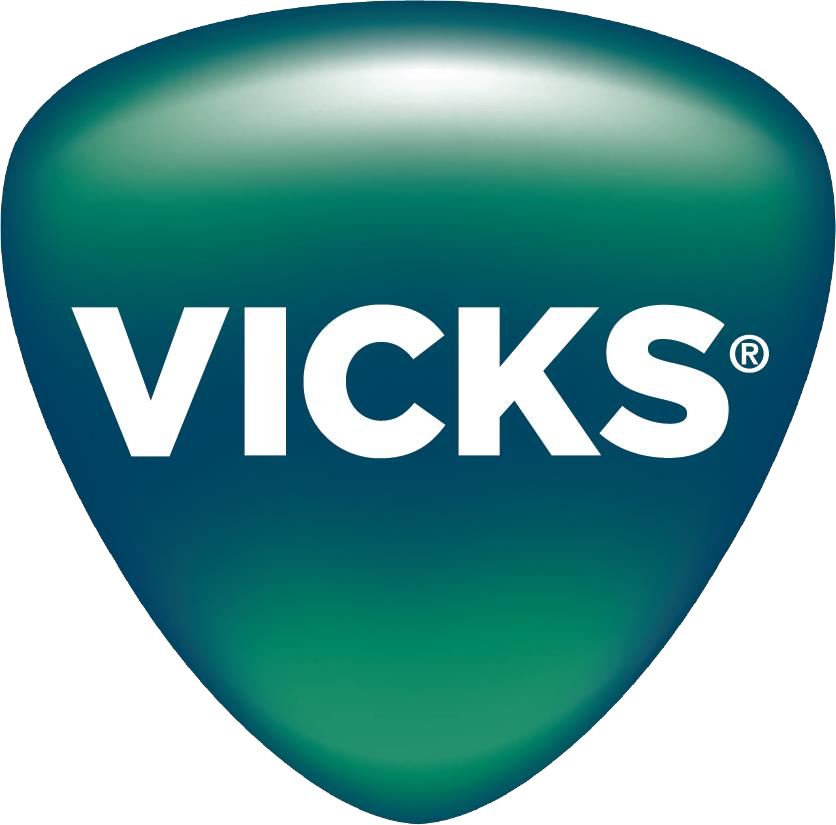 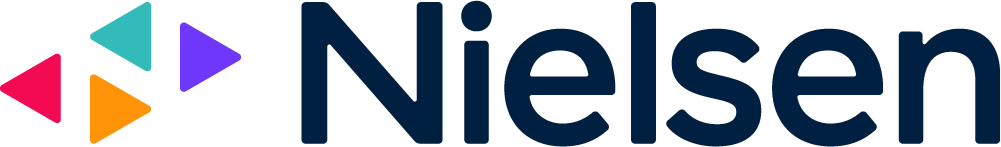 ANNEXURE
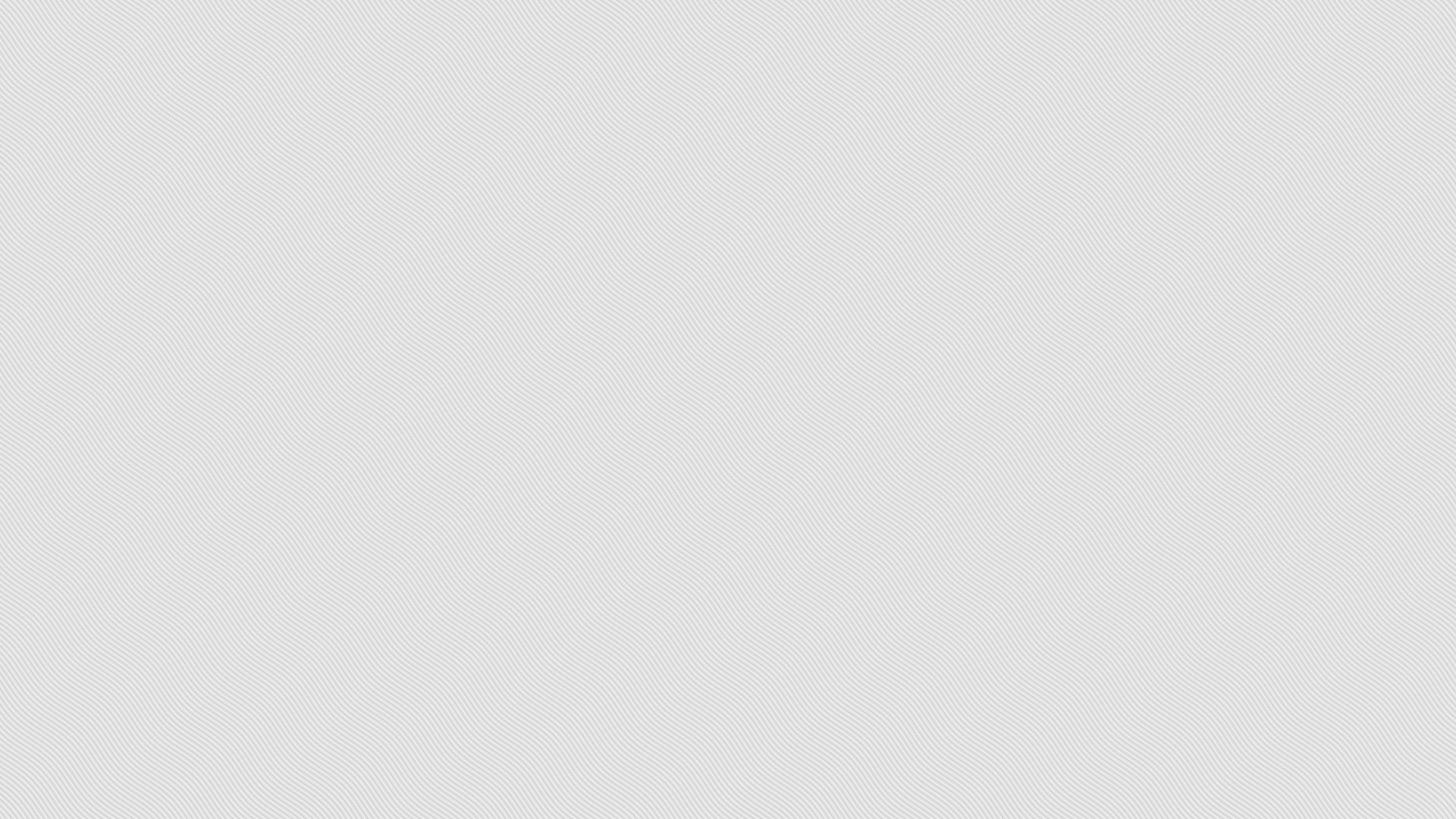 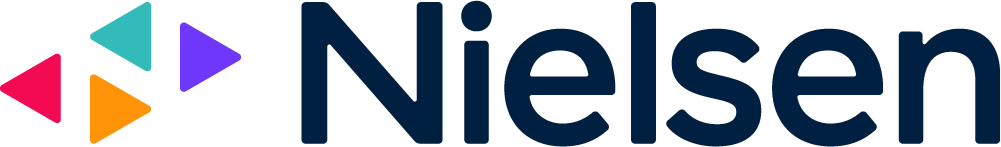 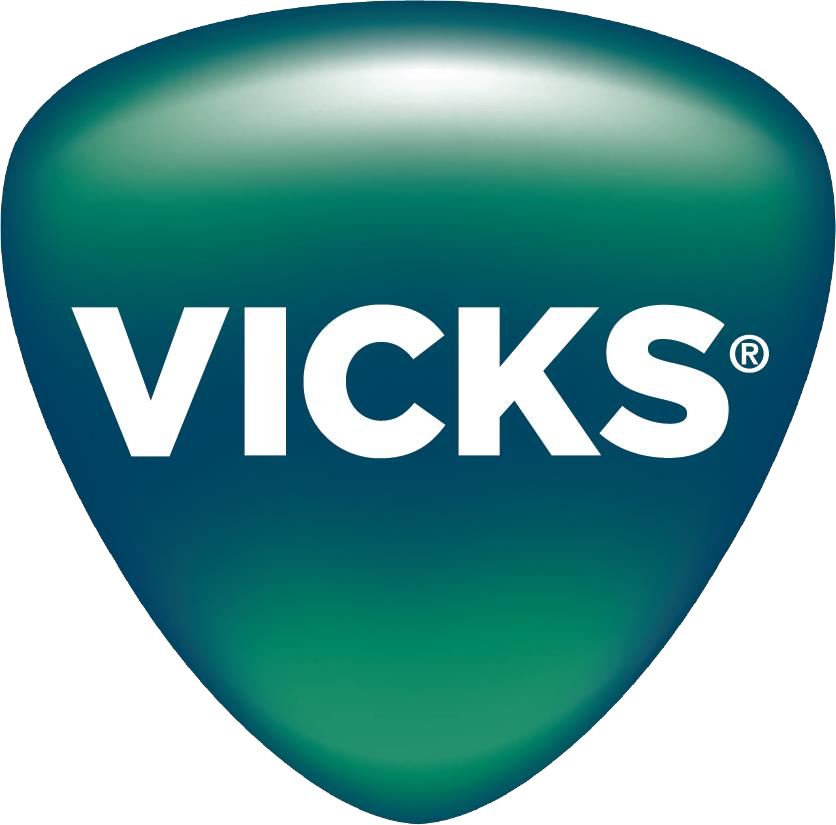 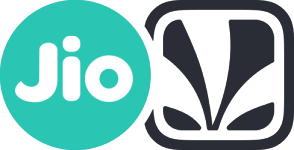 ANNEXURE
19